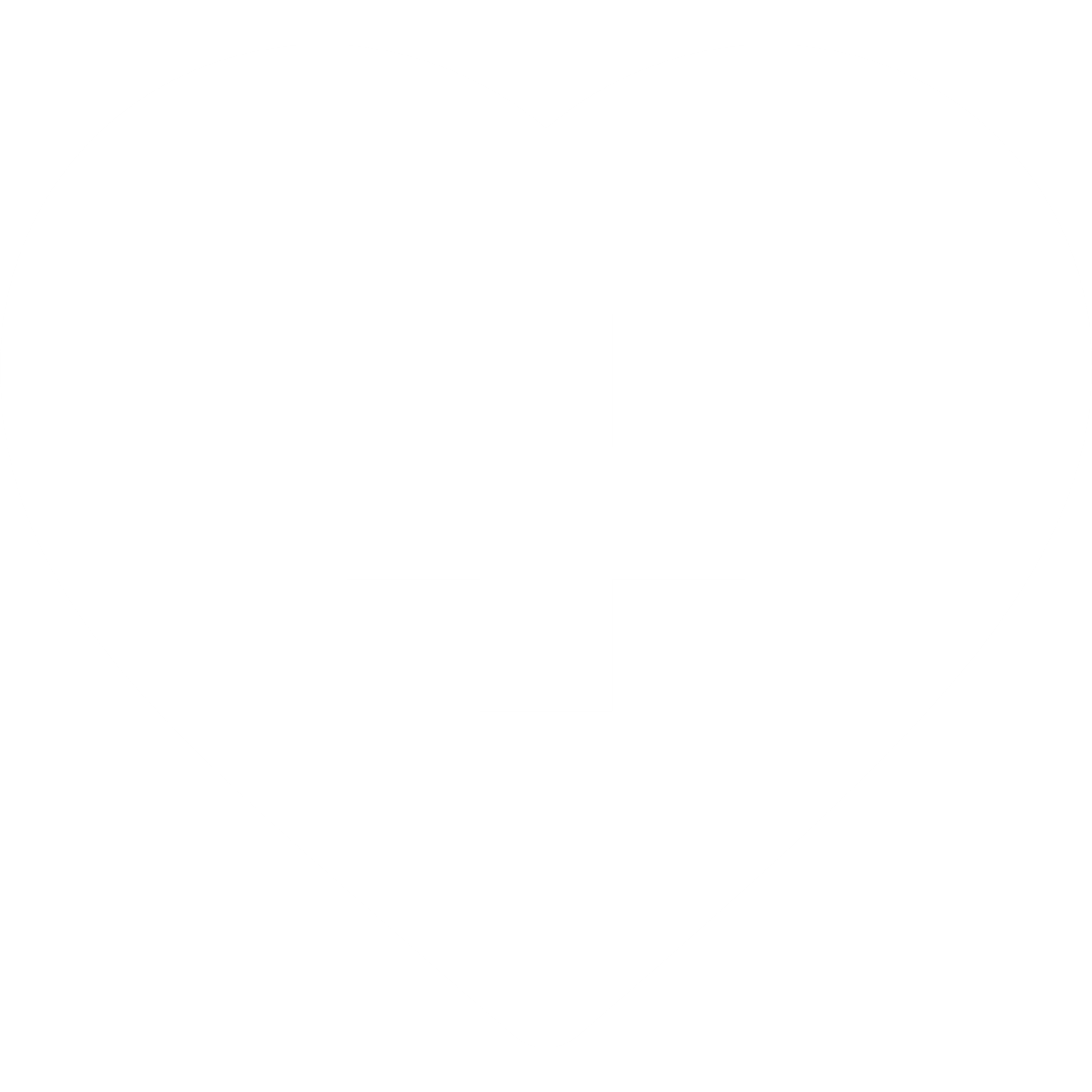 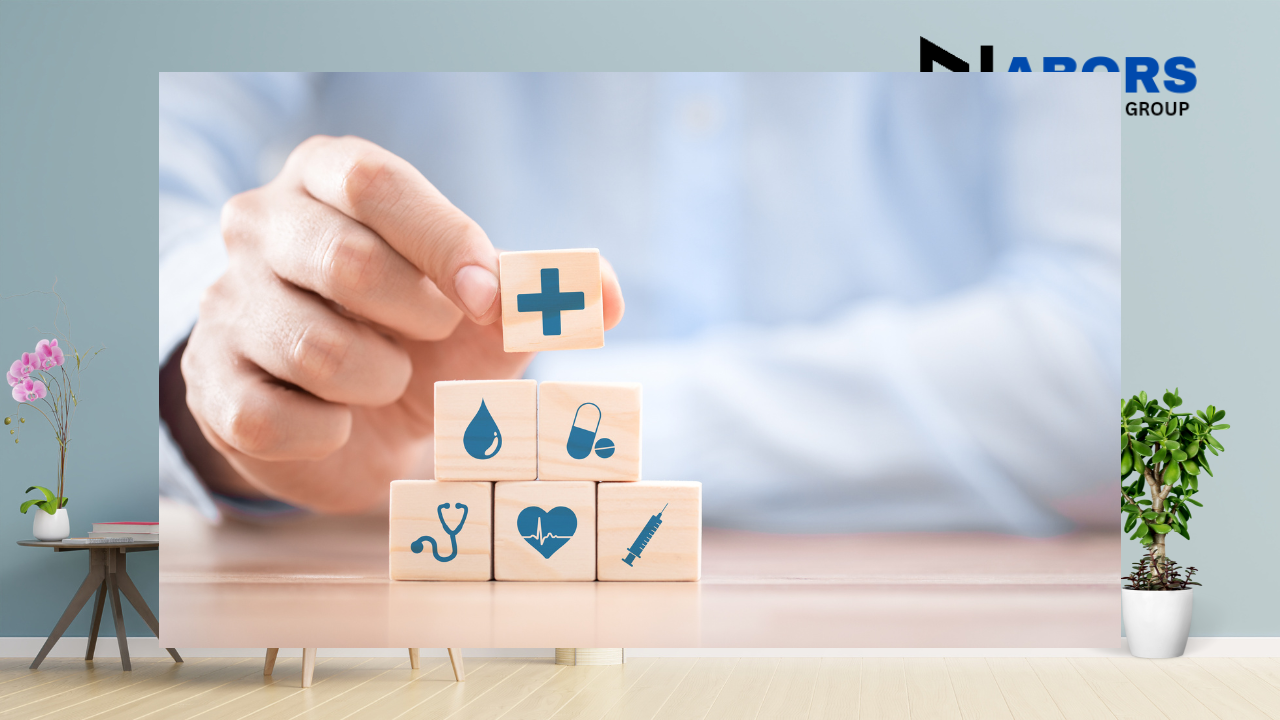 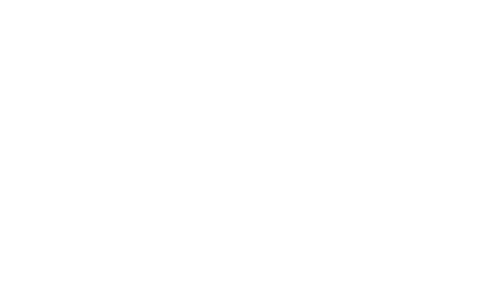 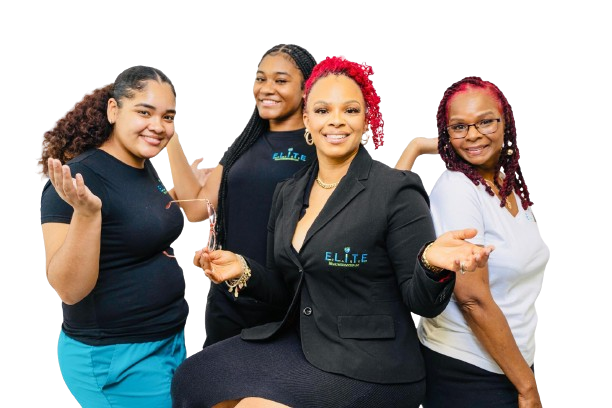 NAVIGATING HEALTHCARE TOGETHER: ELITECARE HEALTH SERVICES PRESENTATION FOR PATIENTS AND FAMILIES
Introduction To Elitecare
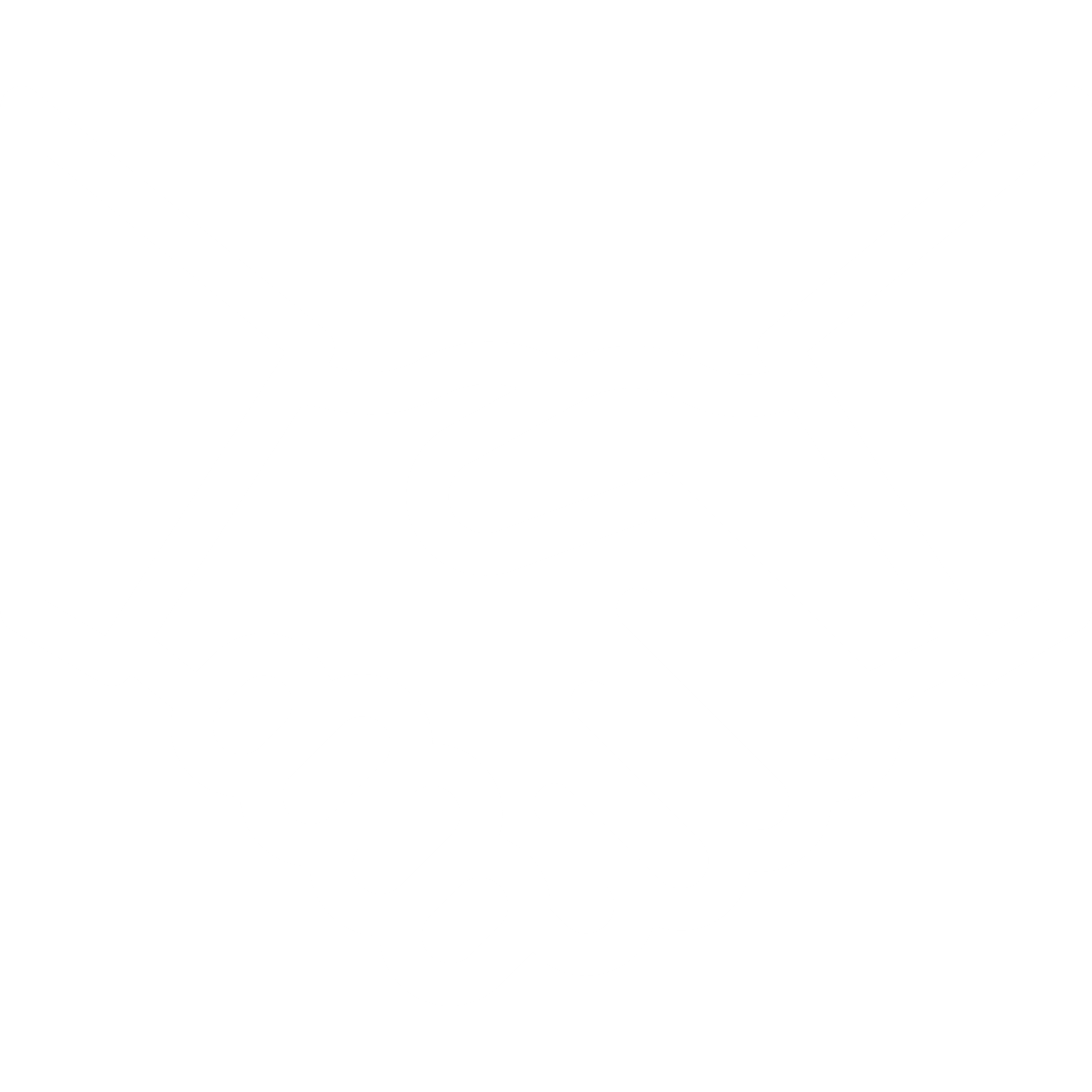 Welcome to EliteCare, where your health, comfort, and dignity are our utmost priorities.
At EliteCare, we believe that home is not just a place, but a feeling of safety and warmth.
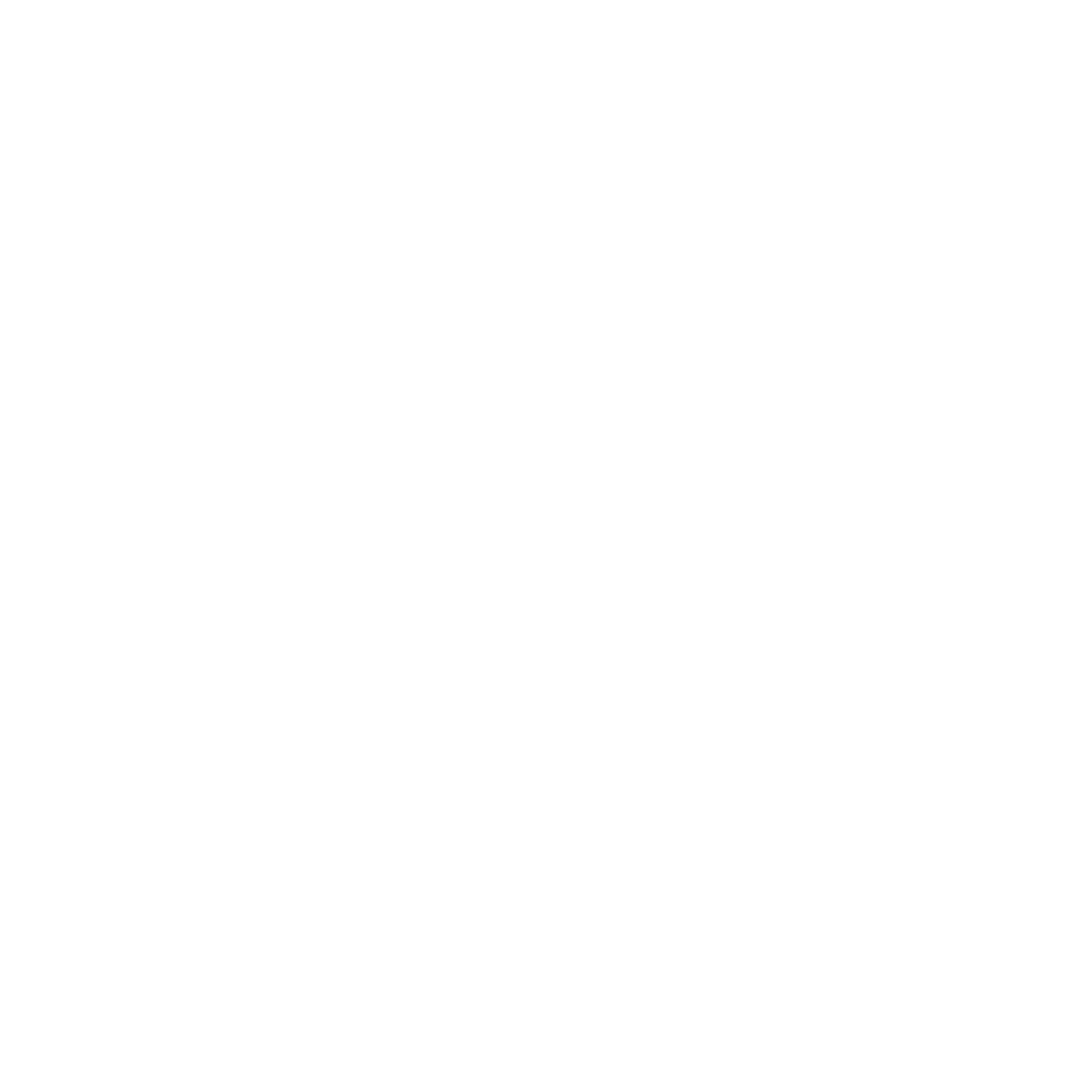 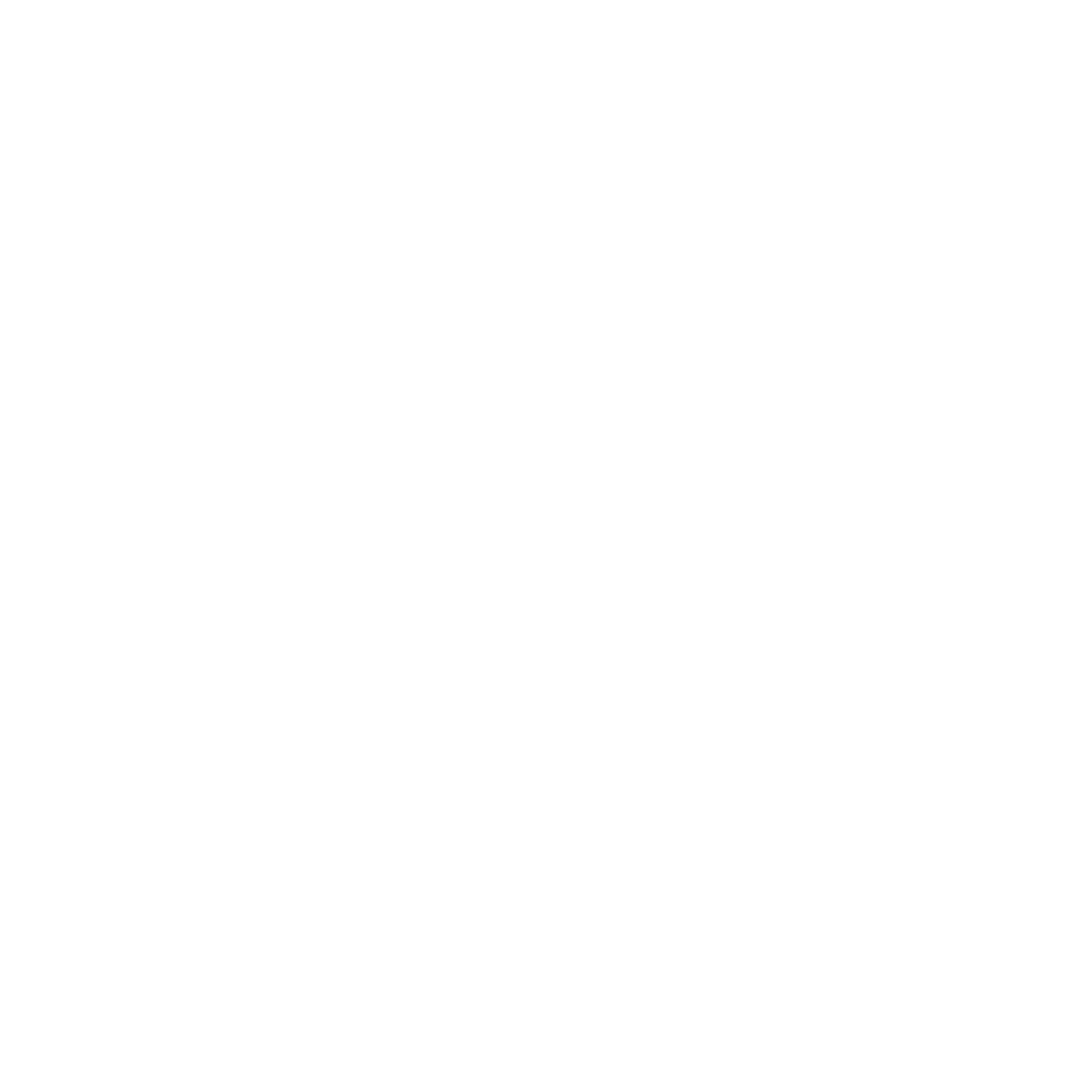 Our approach ensures that you or your loved ones can receive quality medical and personal care in the comfort of your home, with seamless transitions to facilities upon your request.
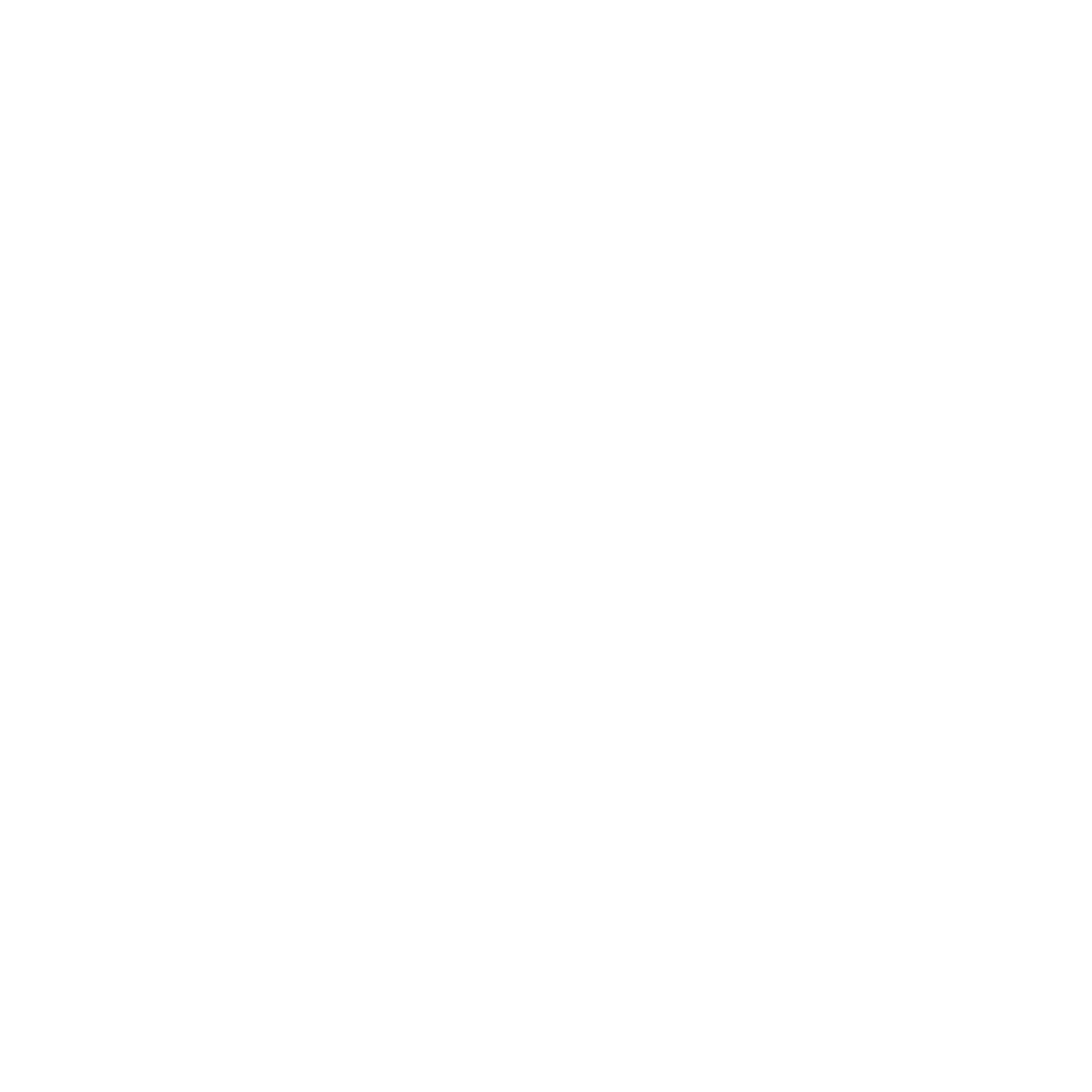 Additionally, we extend our services to bring comfort and care directly to any facility, ensuring continuity and convenience for our clients.
2
Comfort And Dignity At Home
We understand that each individual's needs are different and that homecare is not just about health it's about maintaining dignity and enhancing quality of life.
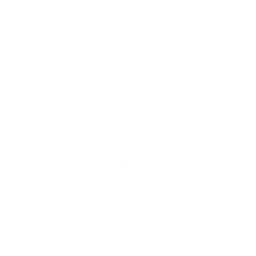 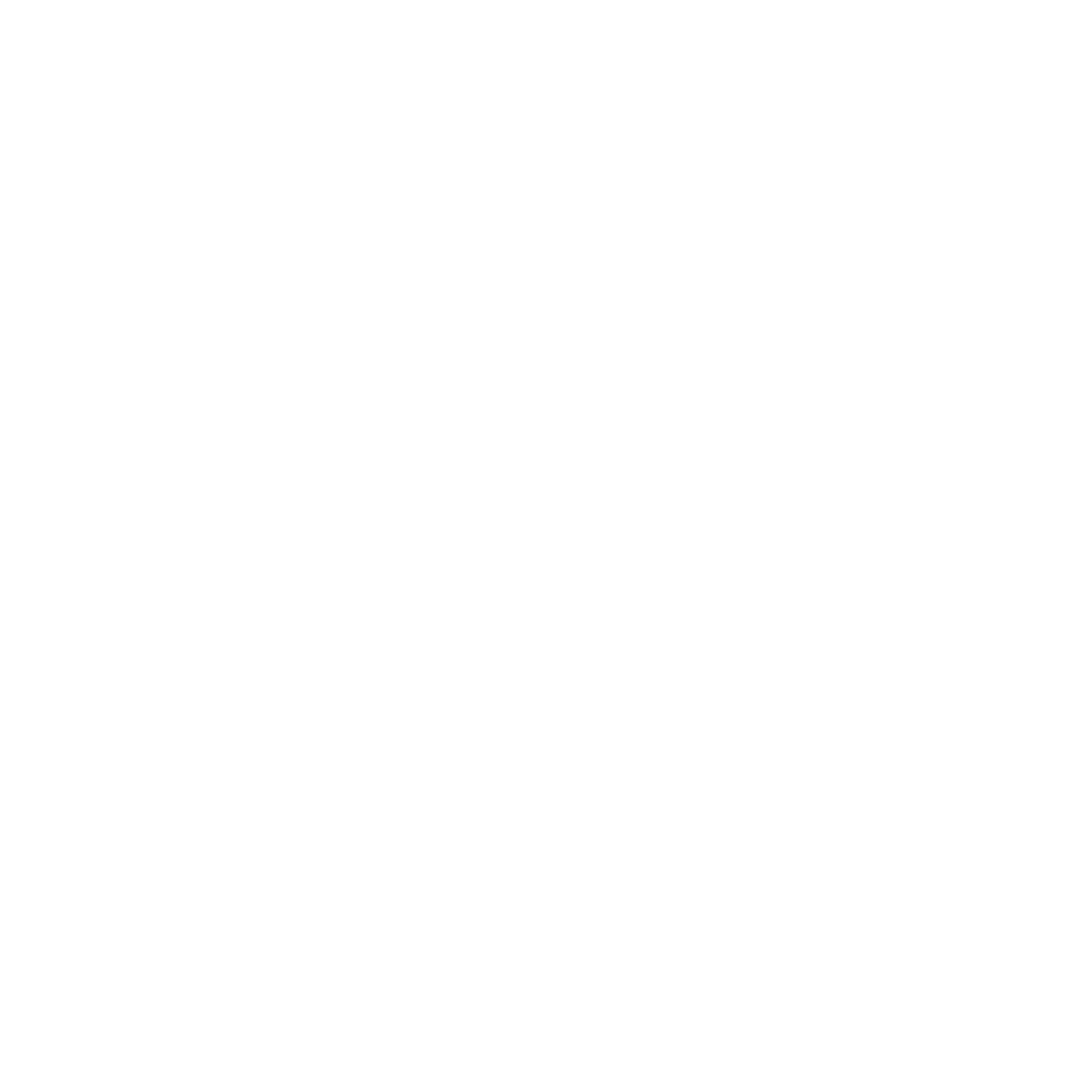 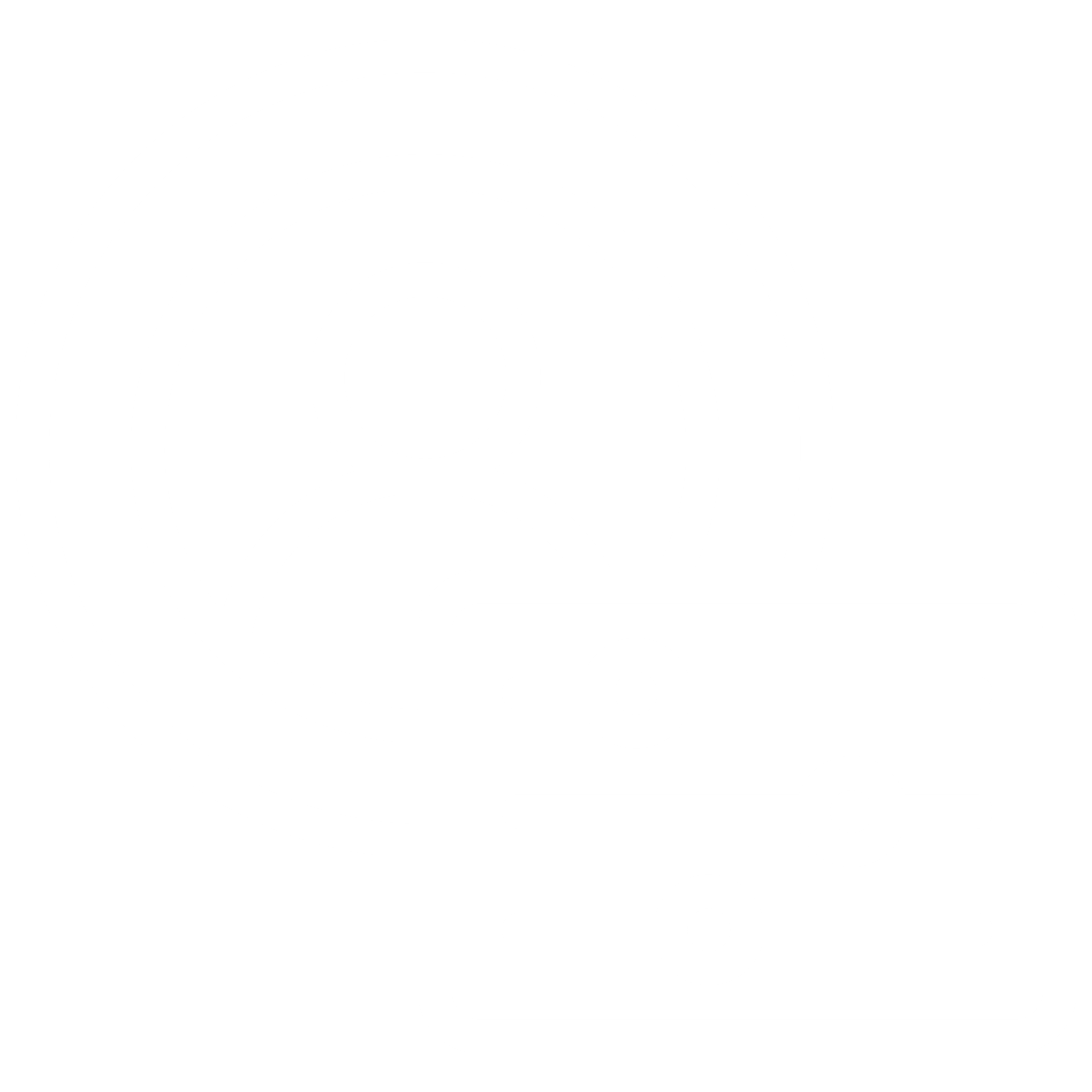 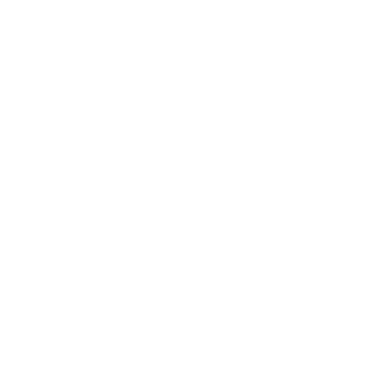 Our caregivers do more than assist with daily activities; they offer companionship, empathy, and a commitment to improving our clients' days.
Our personalized care plans ensure that every service, from mobility assistance to medication management, is tailored to individual preferences.
3
Assisting patients with bathing to ensure they feel clean, fresh, 
and comfortable.
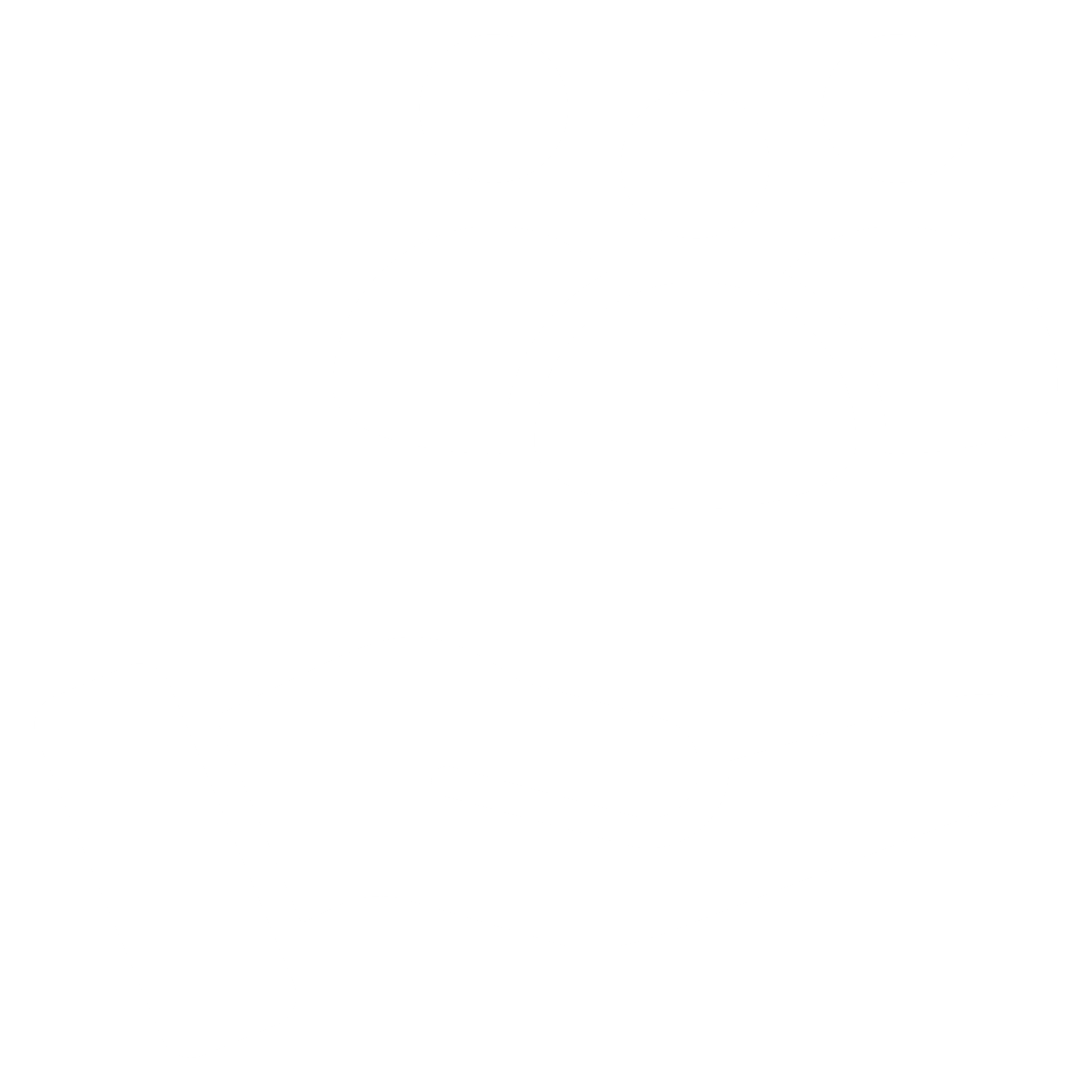 Personal 
Care Services
Helping patients choose and wear appropriate clothing for the day 
or occasion.
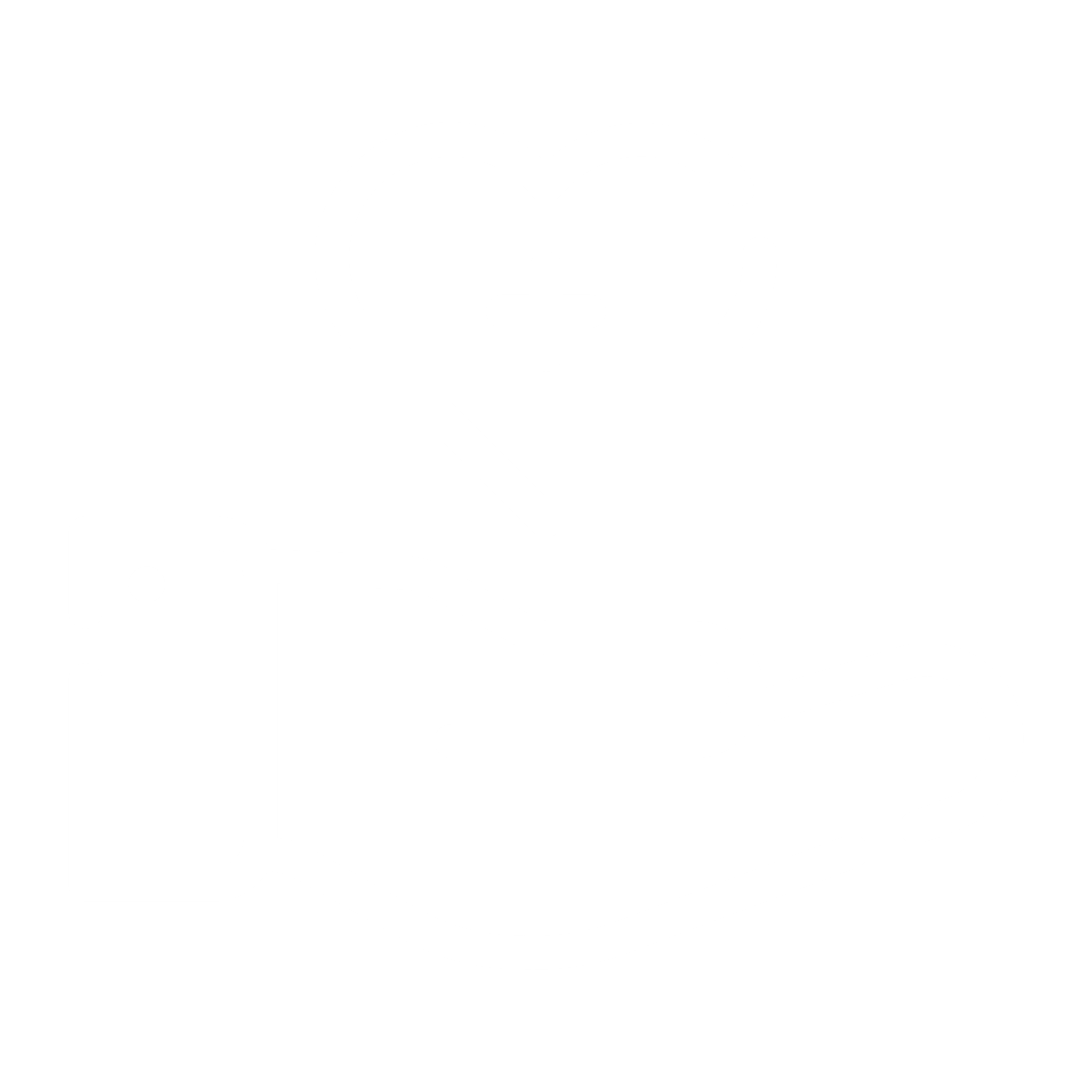 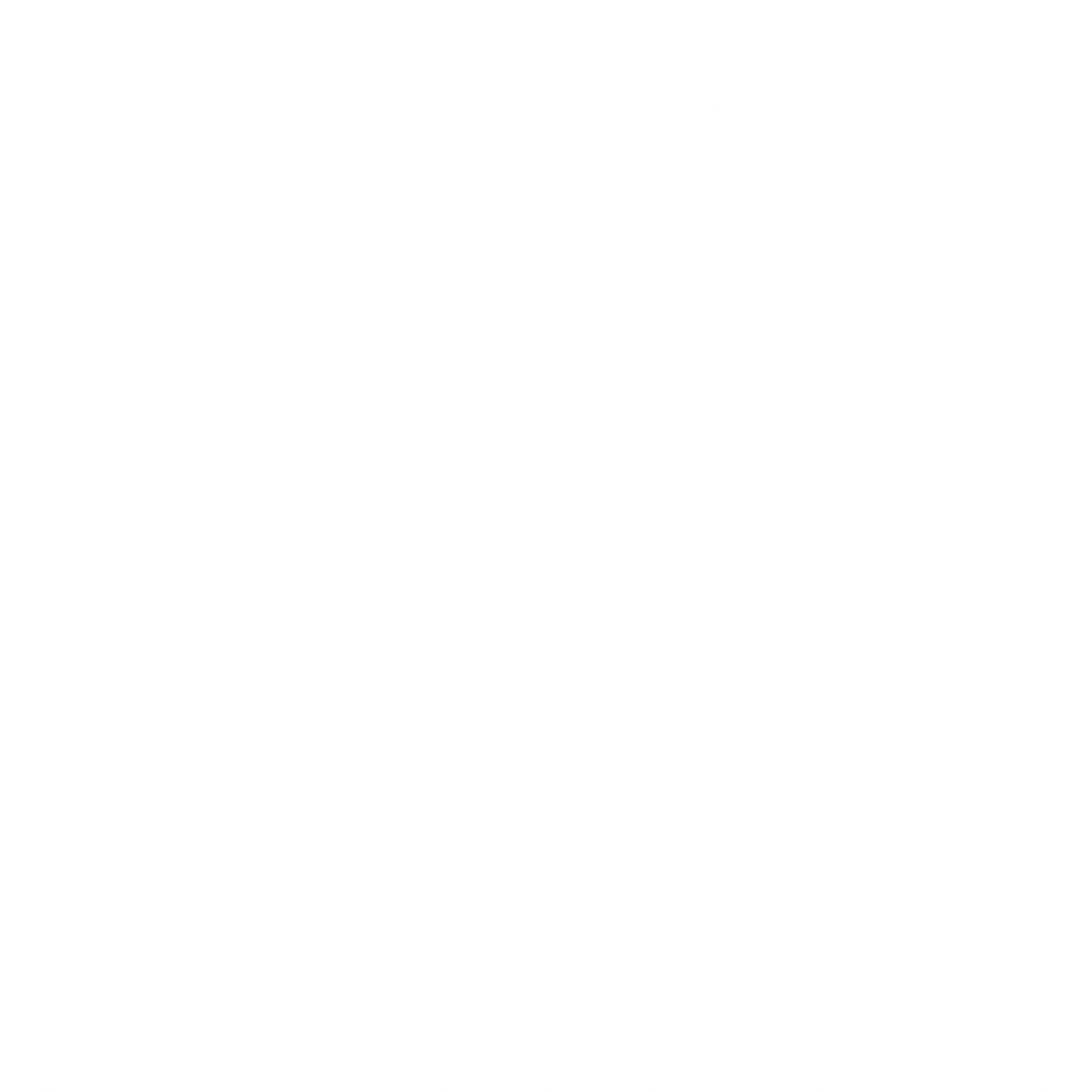 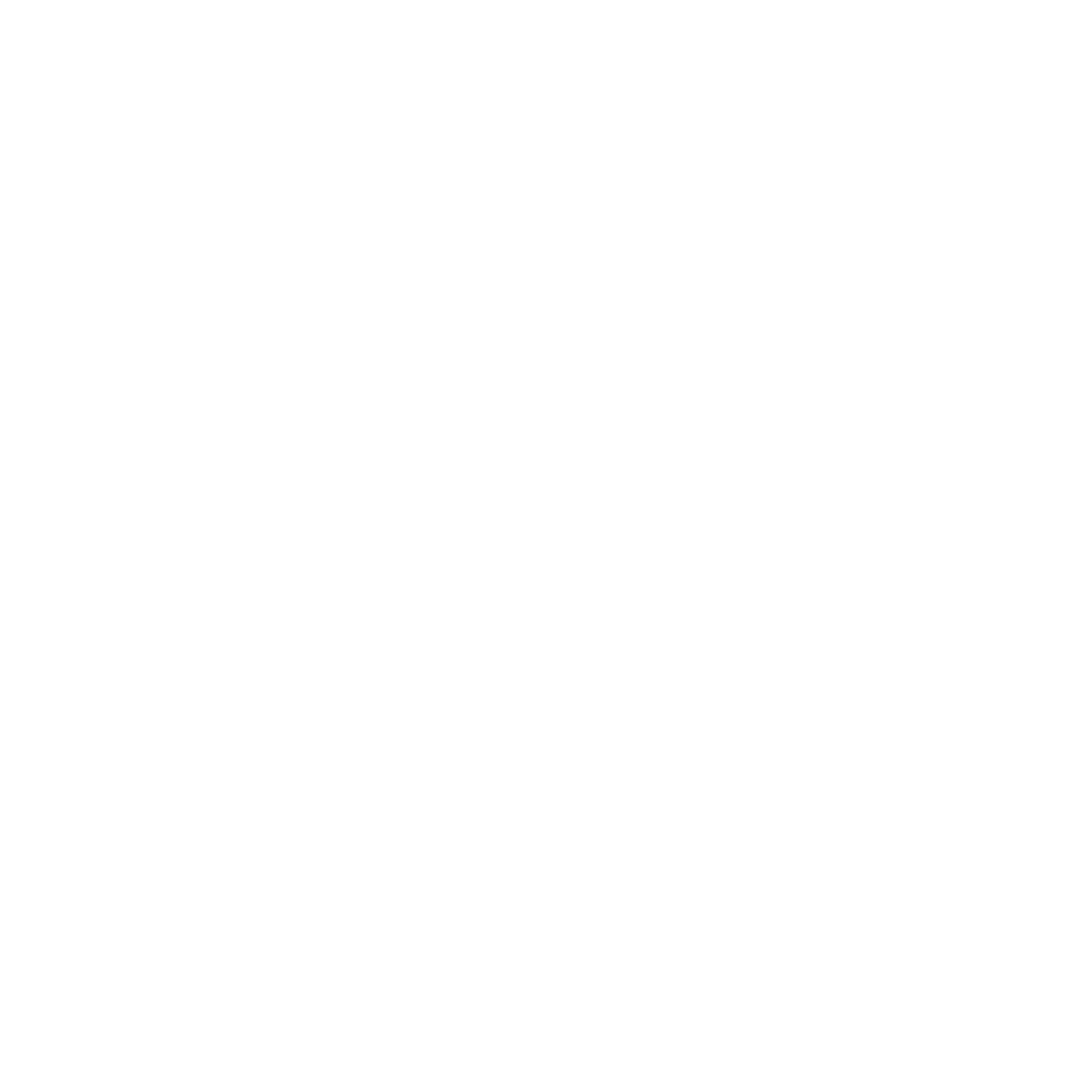 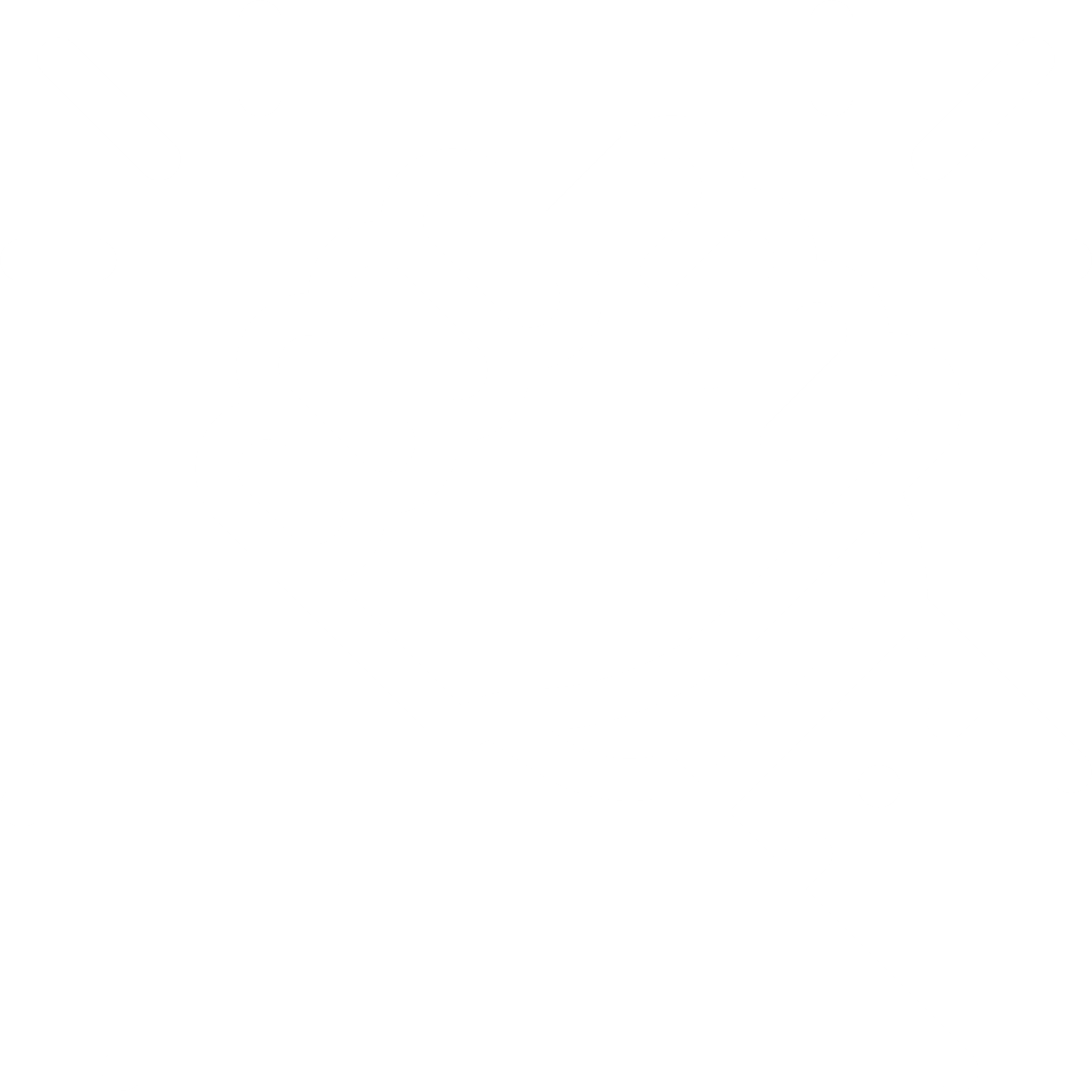 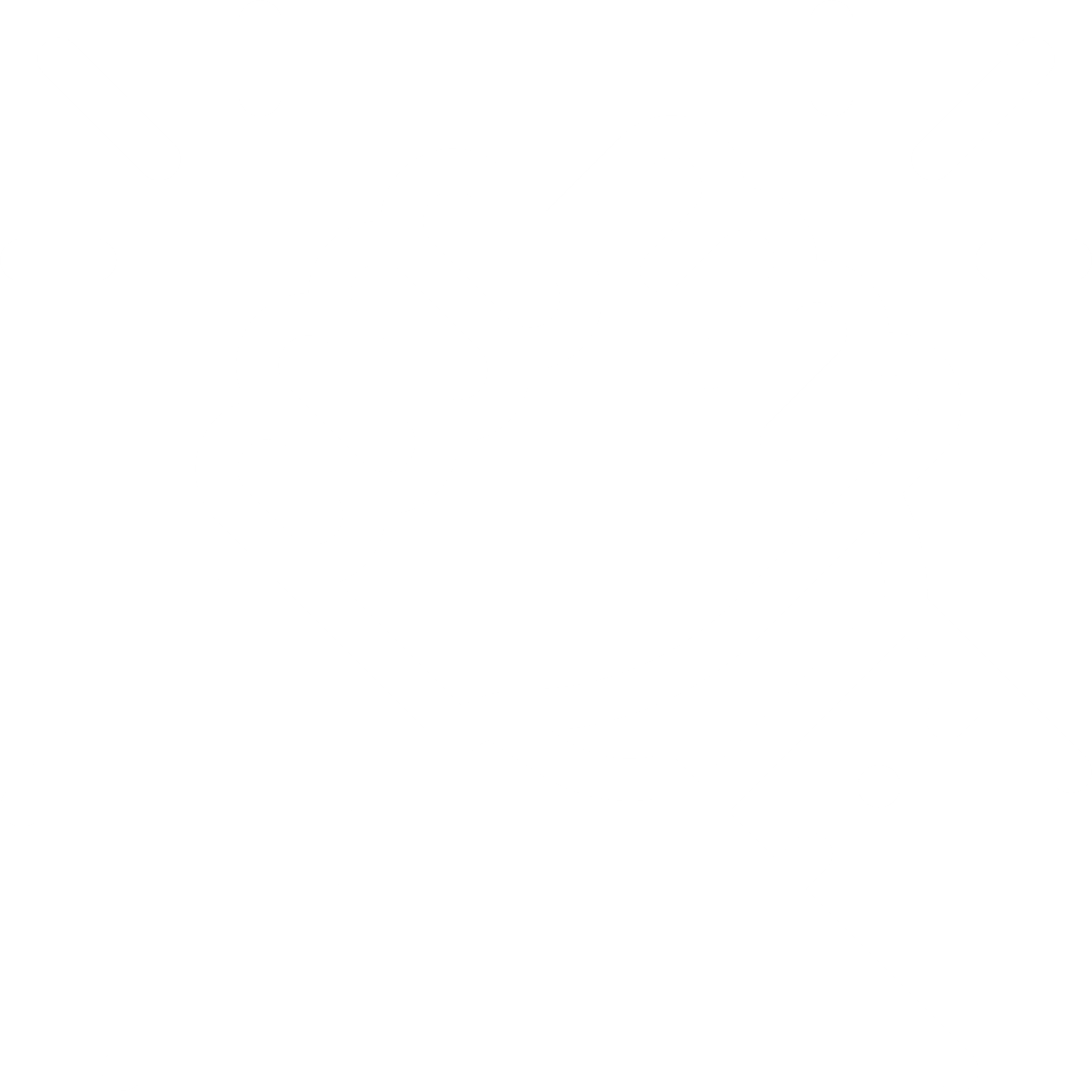 Aiding in routine grooming tasks such as hair brushing, shaving, and 
oral care.
Our team is dedicated to offering compassionate assistance with toileting, ensuring that dignity and privacy are maintained at all times.
Helping patients move around their home safely, whether it’s transferring from bed to chair, or providing walking assistance.
4
Personal Care Services
Medication Reminders: Our caregivers provide timely reminders for medications, ensuring patients adhere to their prescribed health regimens.
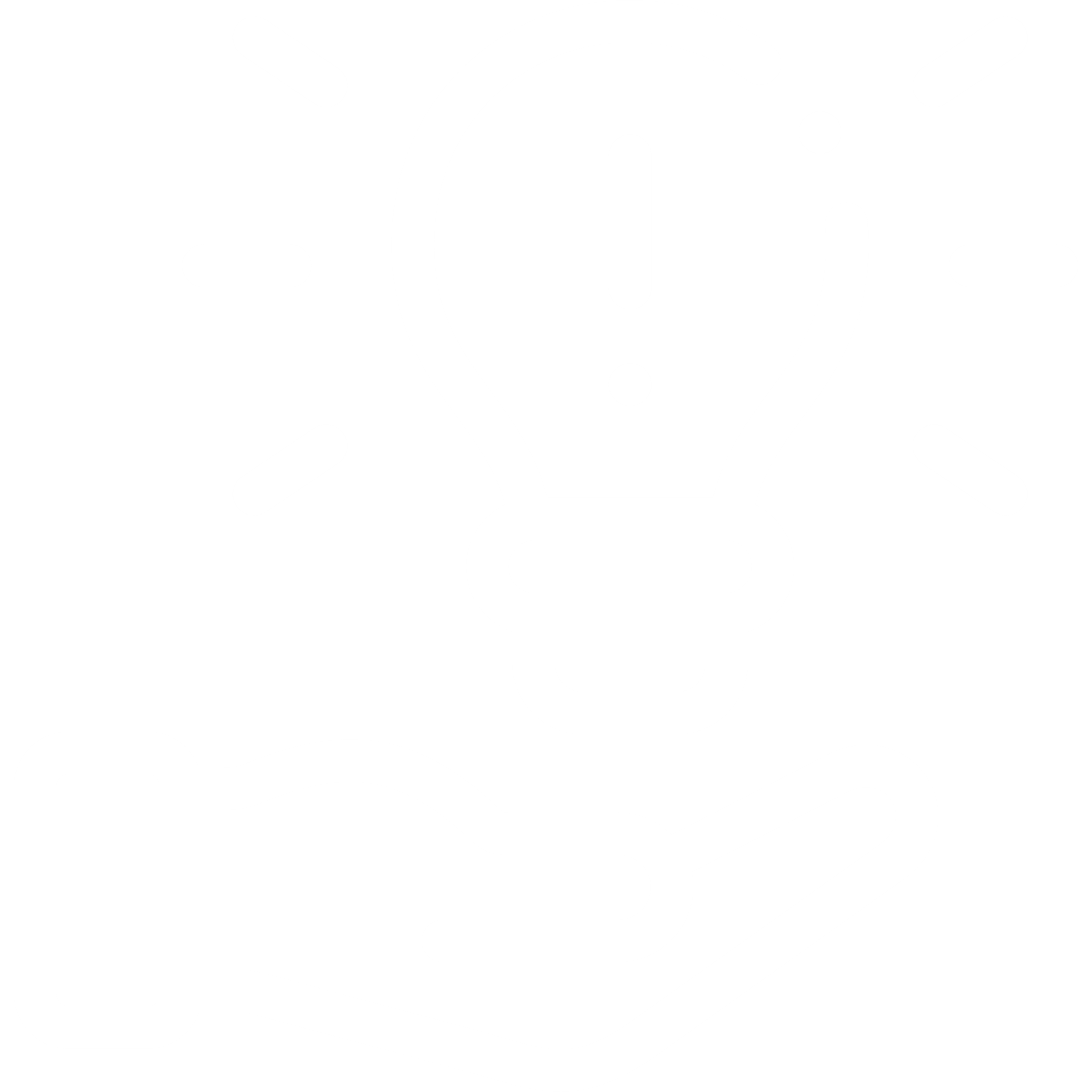 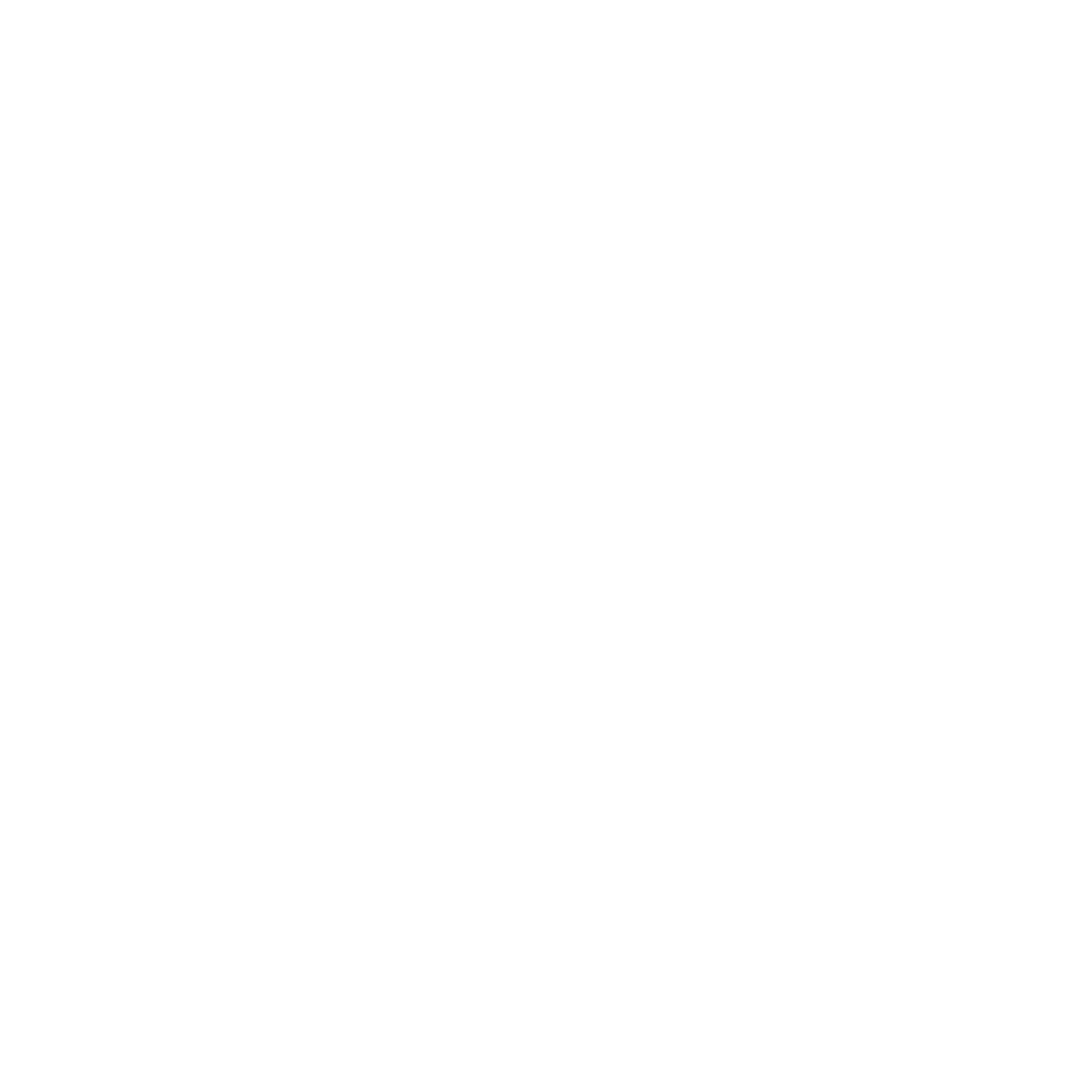 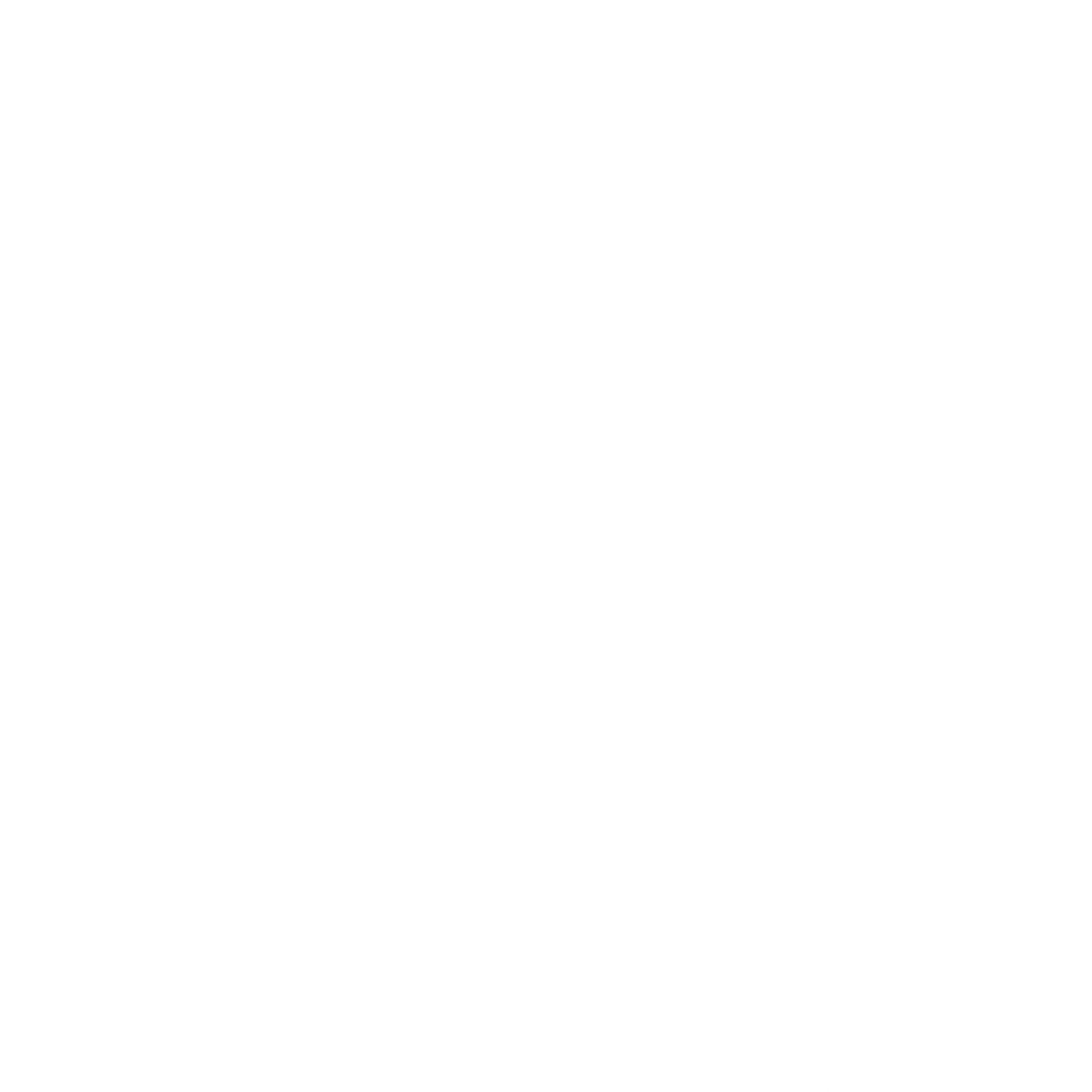 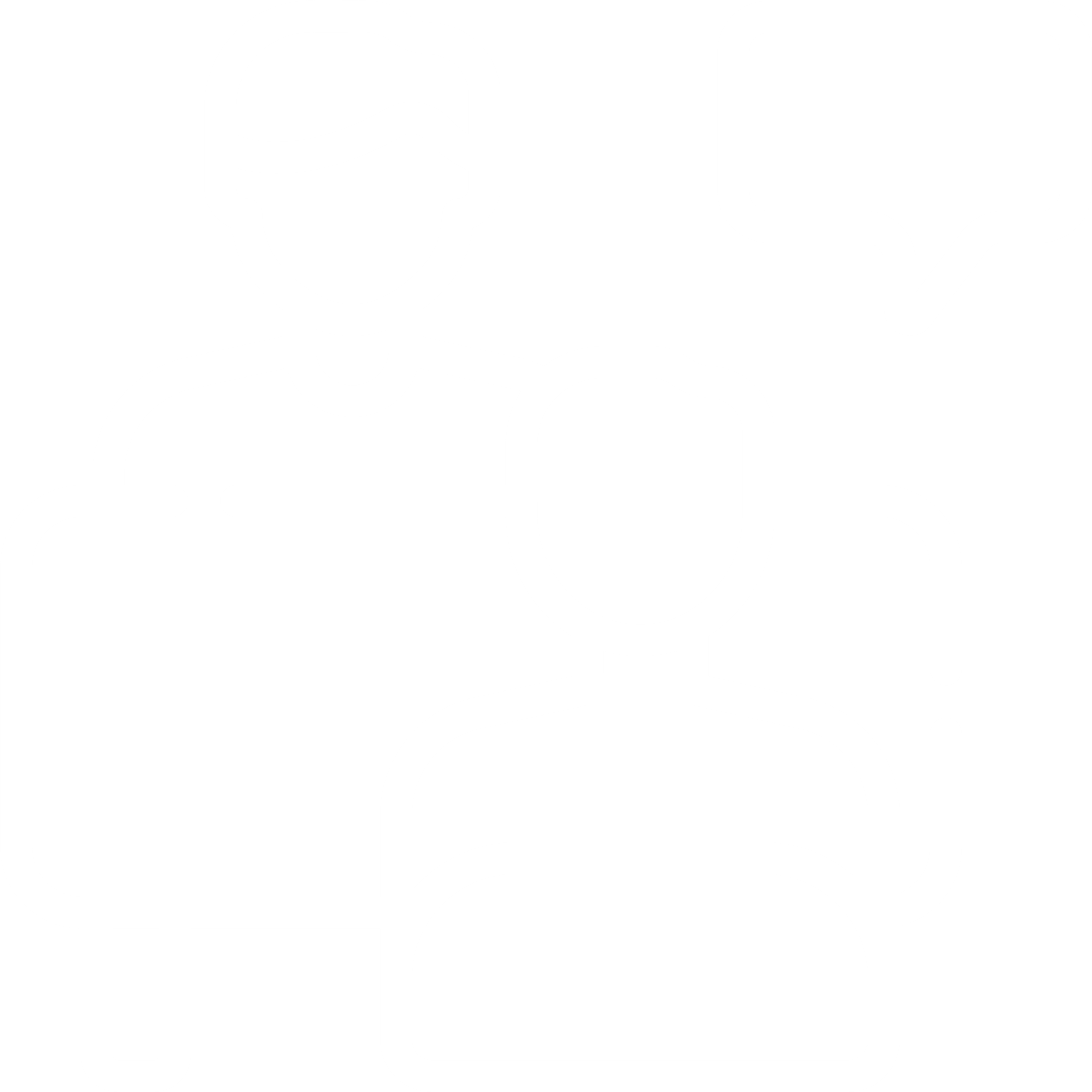 Health Monitoring: Regular checks on vital signs and health status to monitor and report any significant changes to healthcare providers.
Adherence to Special Diets: Assistance with meal planning and preparation according to specific dietary requirements to promote health and well-being.
Skin Care: Providing routine skin care to prevent complications such as sores or infections, especially for less mobile patients.
Homemaking Services
Meal Preparation: Nutritious meal planning and cooking tailored to dietary needs and personal tastes.
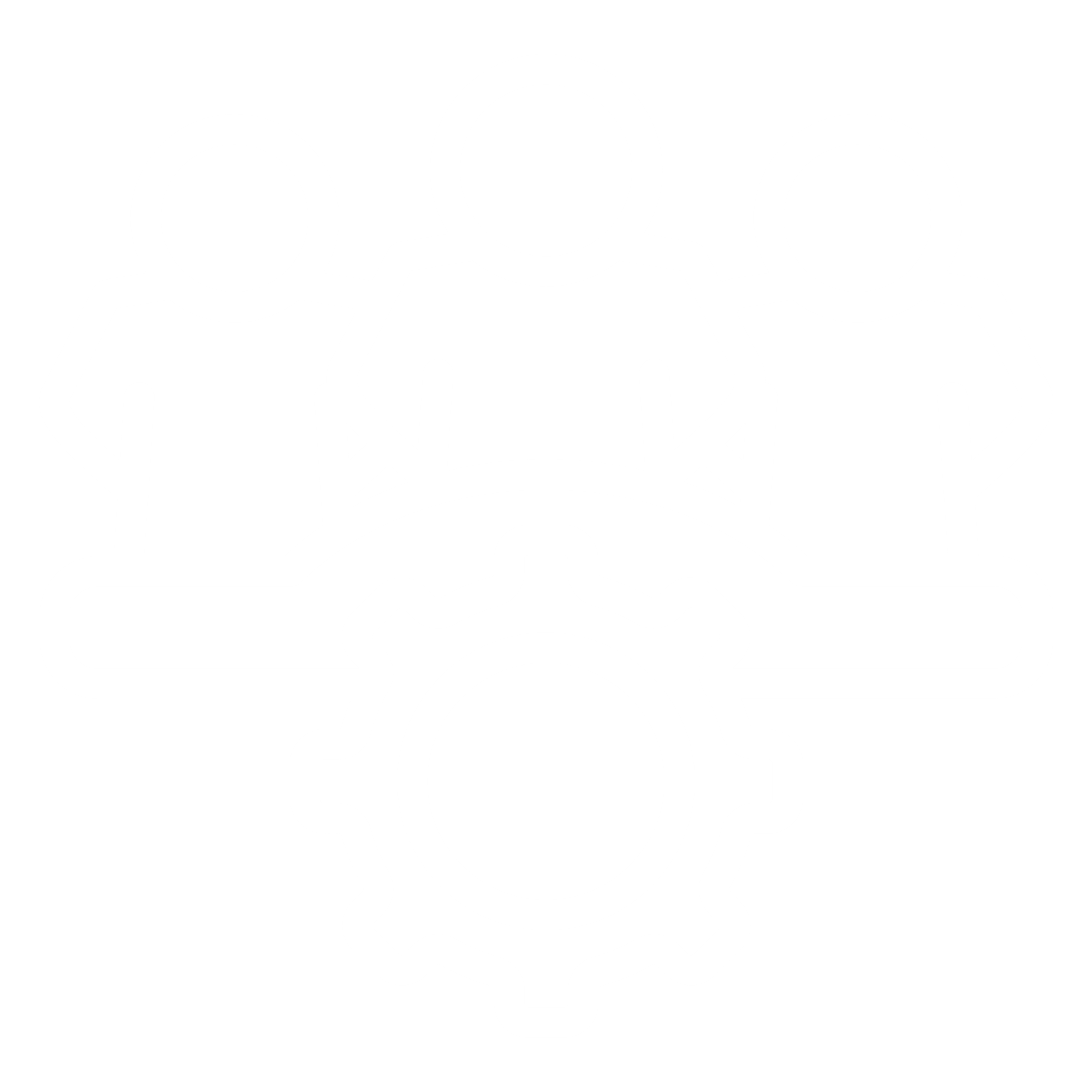 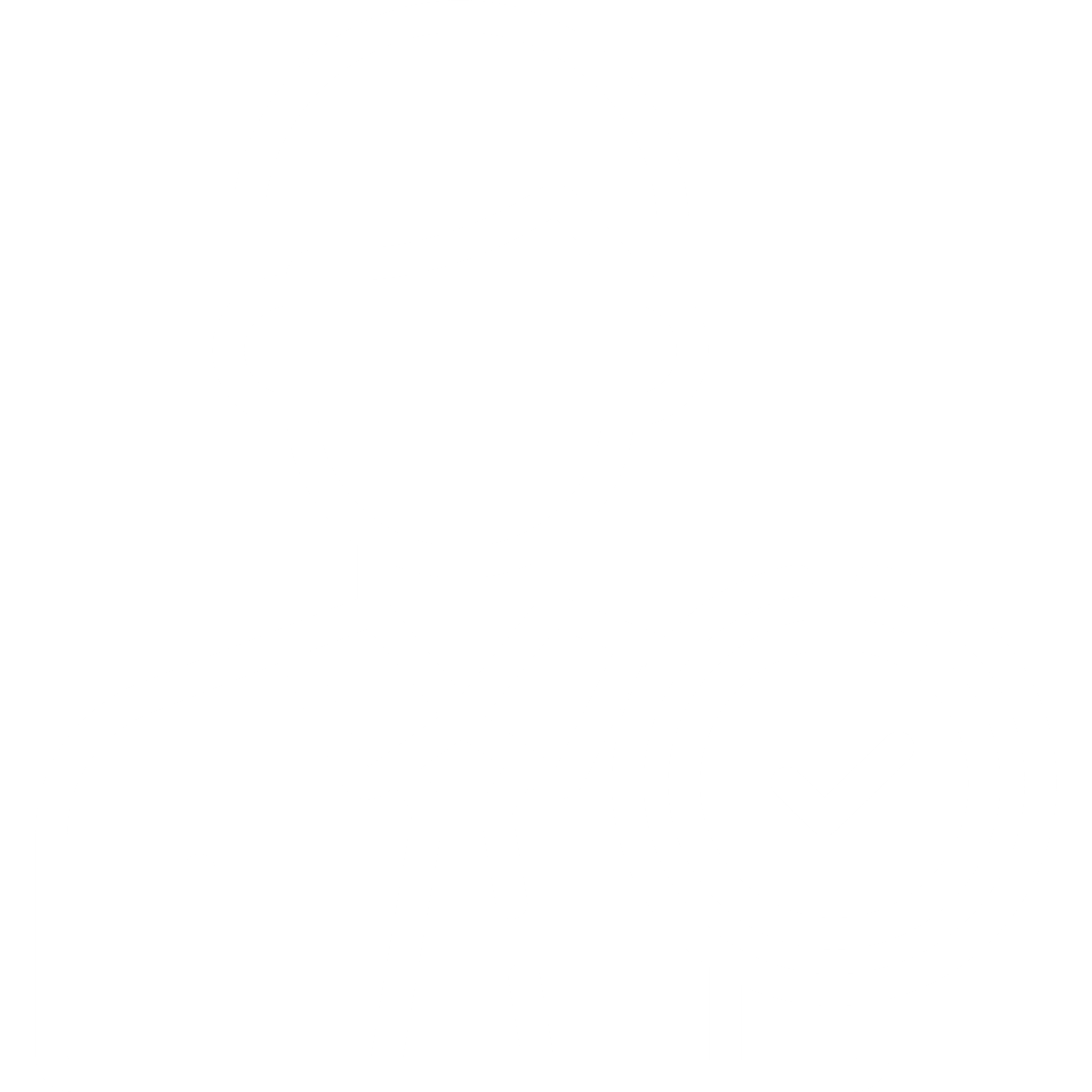 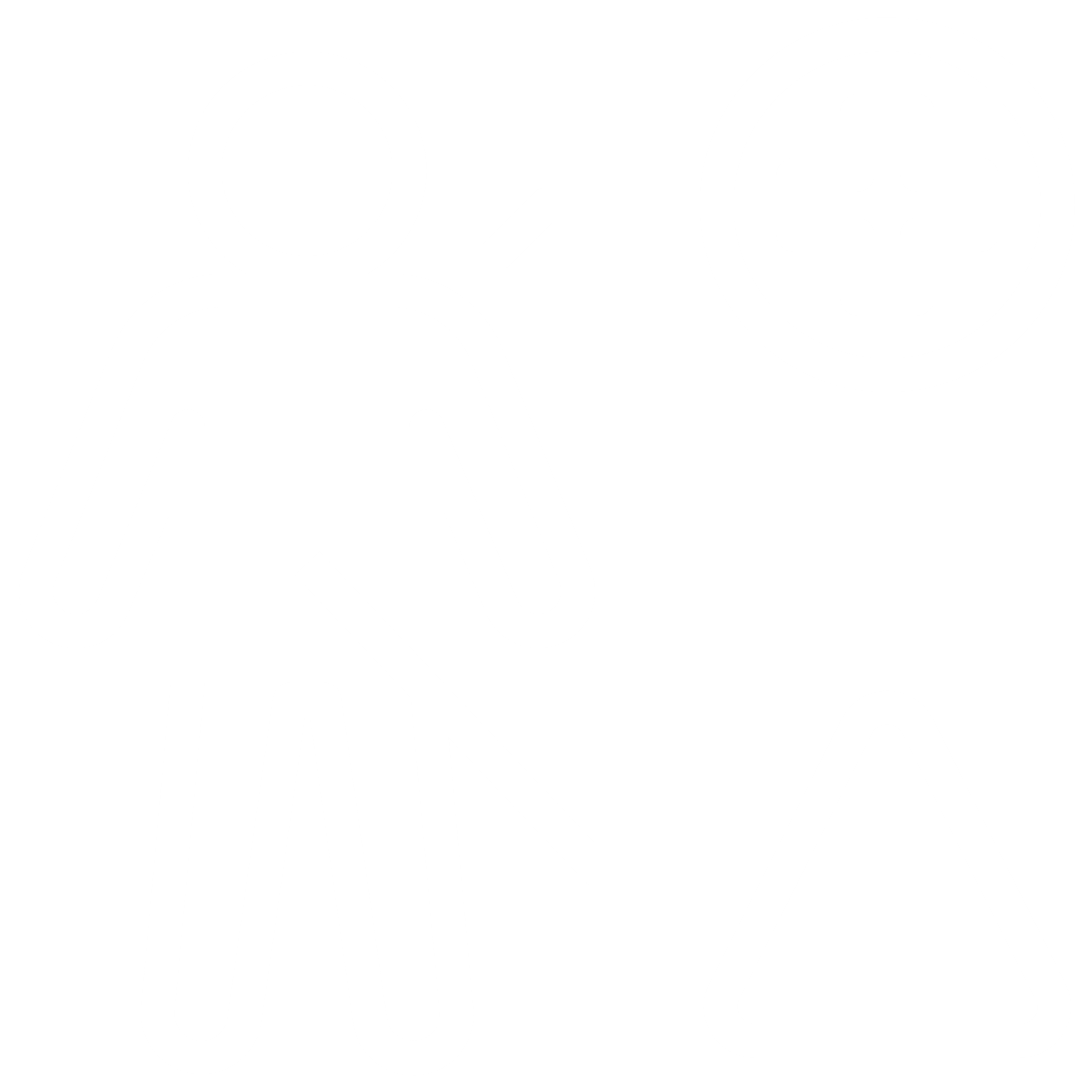 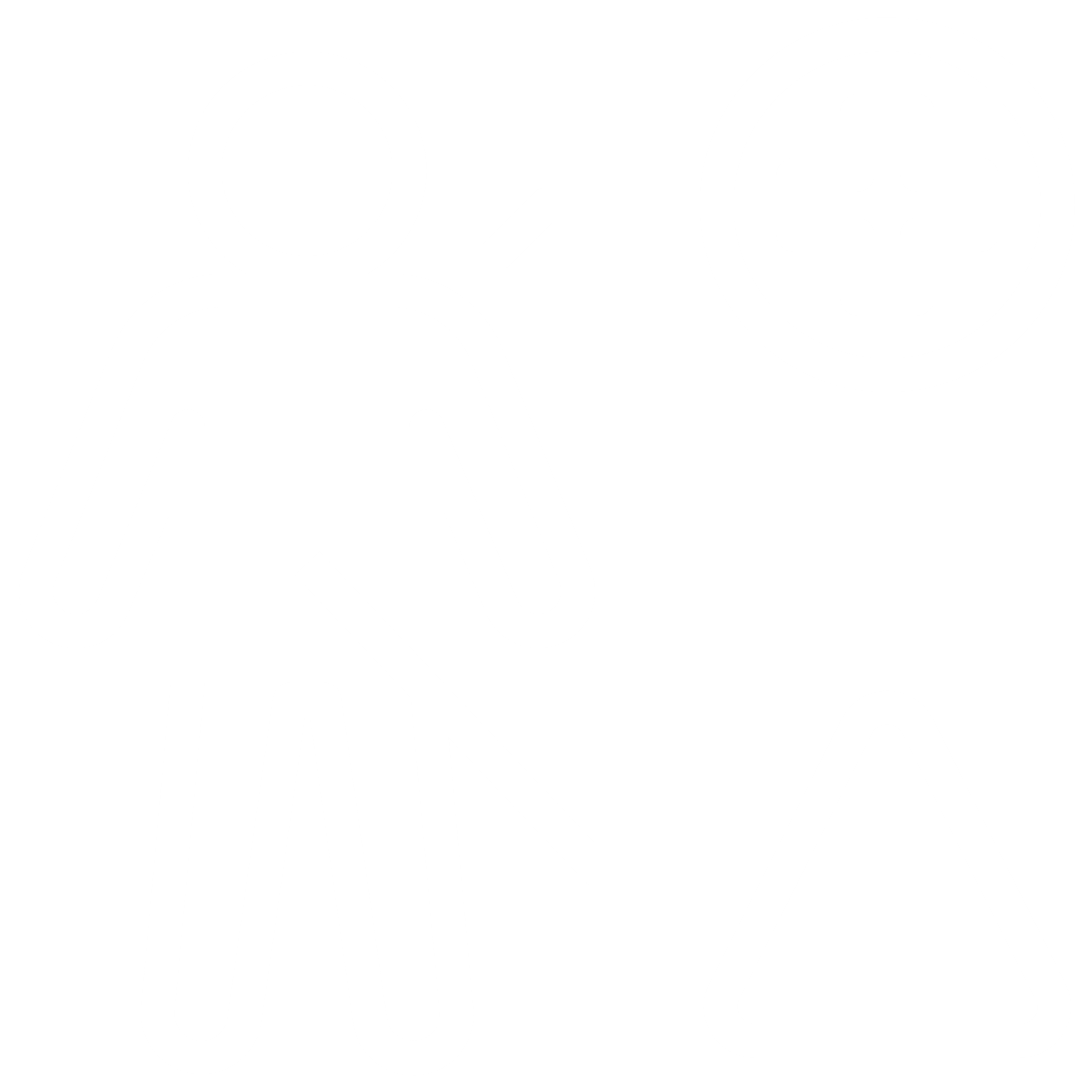 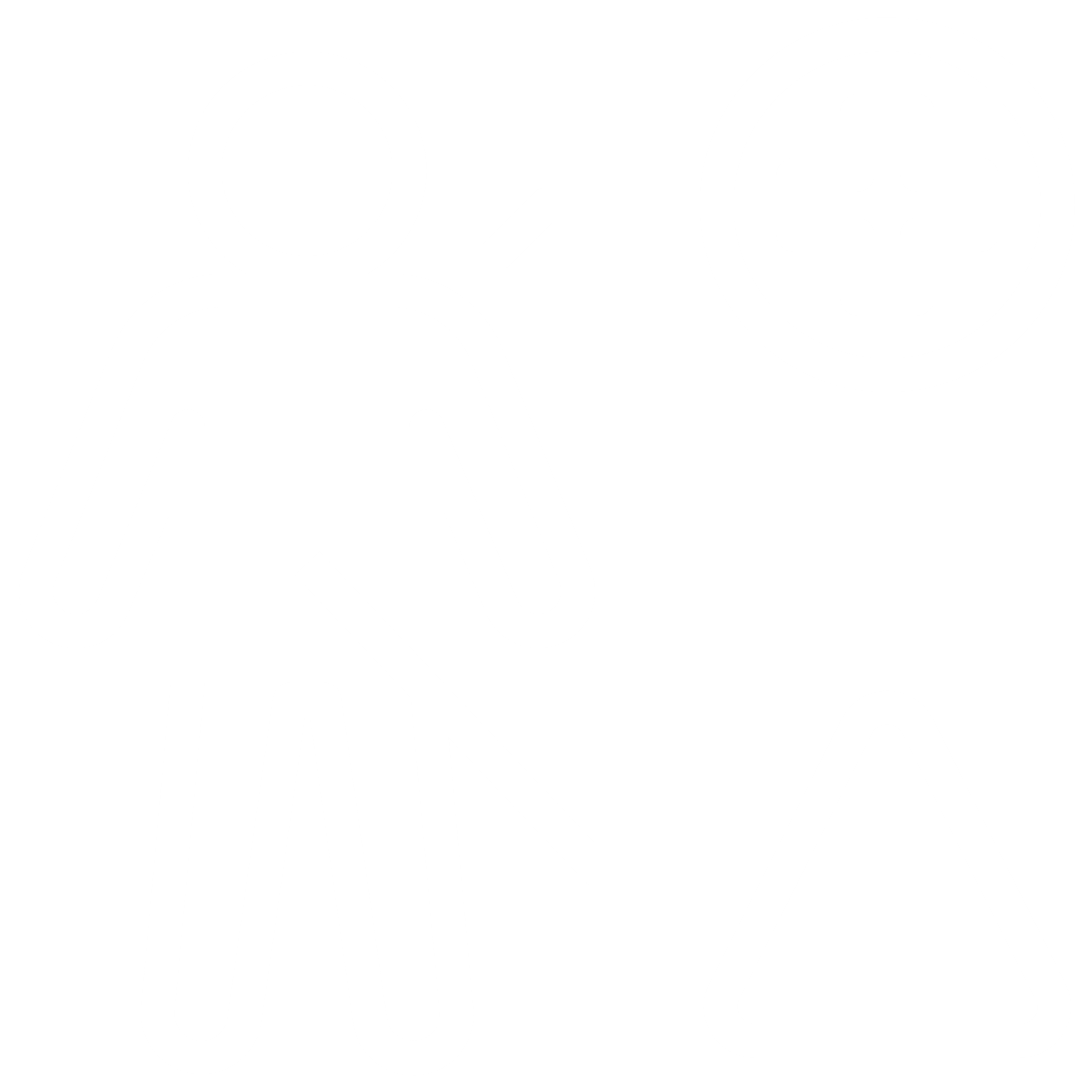 Cleaning: Keeping living spaces clean and hygienic, including dusting, vacuuming, and sanitizing surfaces.
Laundry: Washing, drying, and folding clothes, as well as managing linen changes.
Making Beds and Changing Linens: Regular changing of bedding to ensure comfort 
and hygiene.
Light Maintenance Tasks: Replacing light bulbs and performing minor repairs to maintain a safe 
living environment
6
Emotional Support
Recognizing the emotional challenges that come with health issues, EliteCare offers support to address the psychological needs of our patients and their families.
Our approach includes
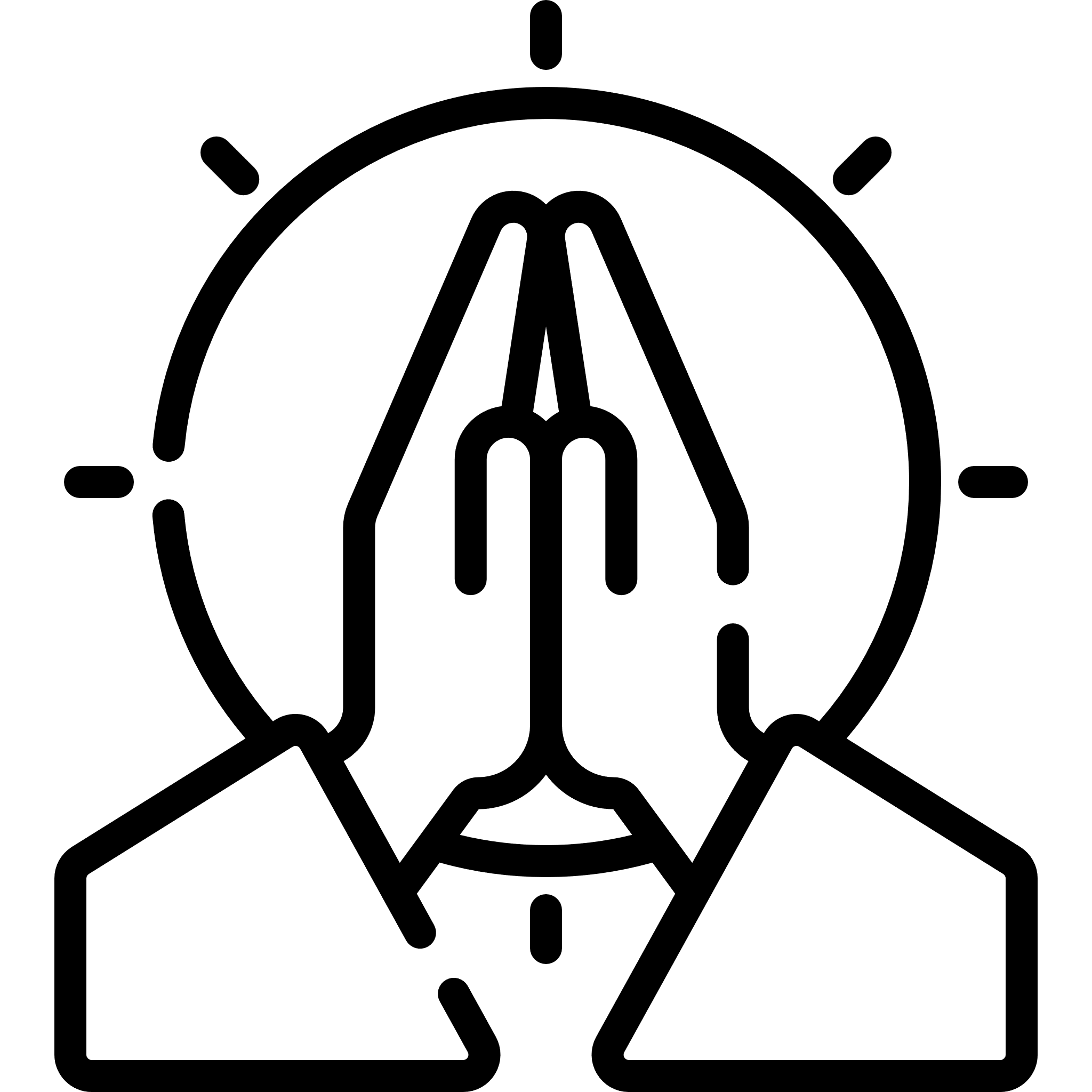 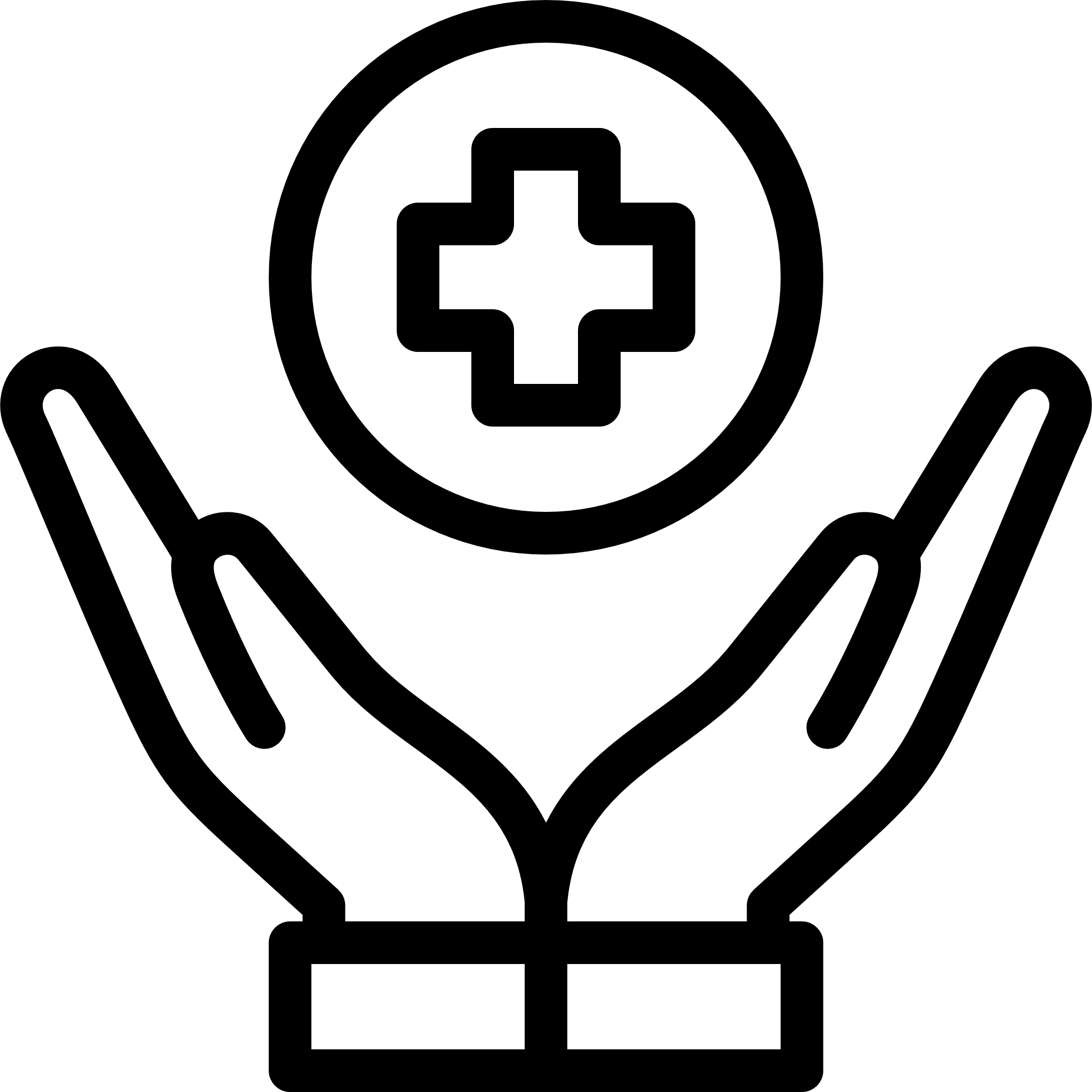 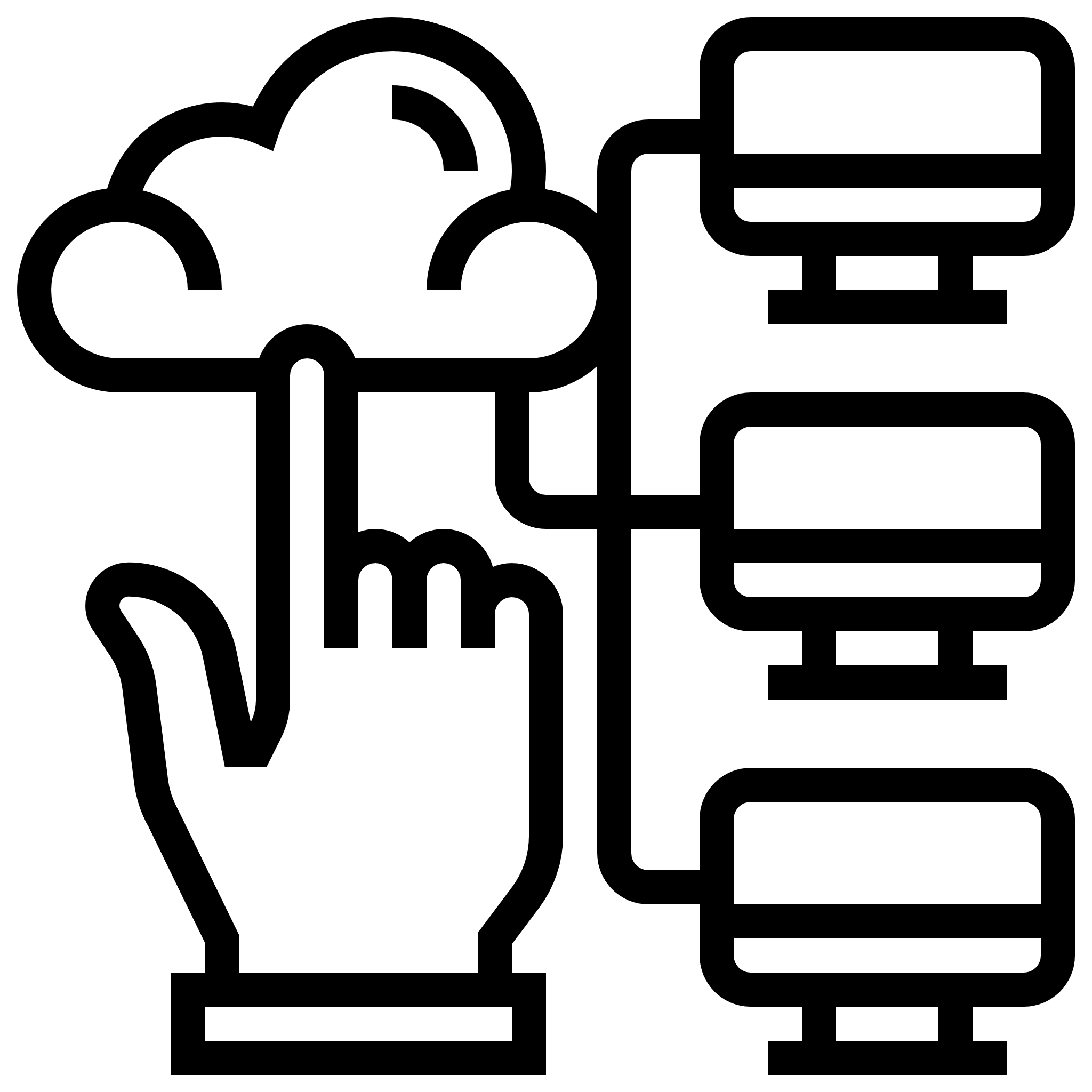 Our caregivers listen attentively, providing a supportive ear for concerns, fears, and hopes.
Through compassionate interaction, we help alleviate the stress and anxiety that often accompany illness.
Access to professional counselors who can provide further emotional support and coping strategies for dealing with health challenges.
7
Spiritual Support
EliteCare respects the spiritual needs of each patient, understanding that comfort can come from many sources. Our spiritual support services include:
Assisting in the observance of spiritual practices that bring peace to our patients.
Providing access to chaplains who can offer spiritual guidance, prayer, and rituals aligned with the patient’s personal beliefs and desires.
8
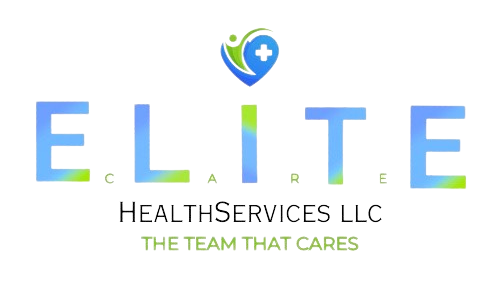 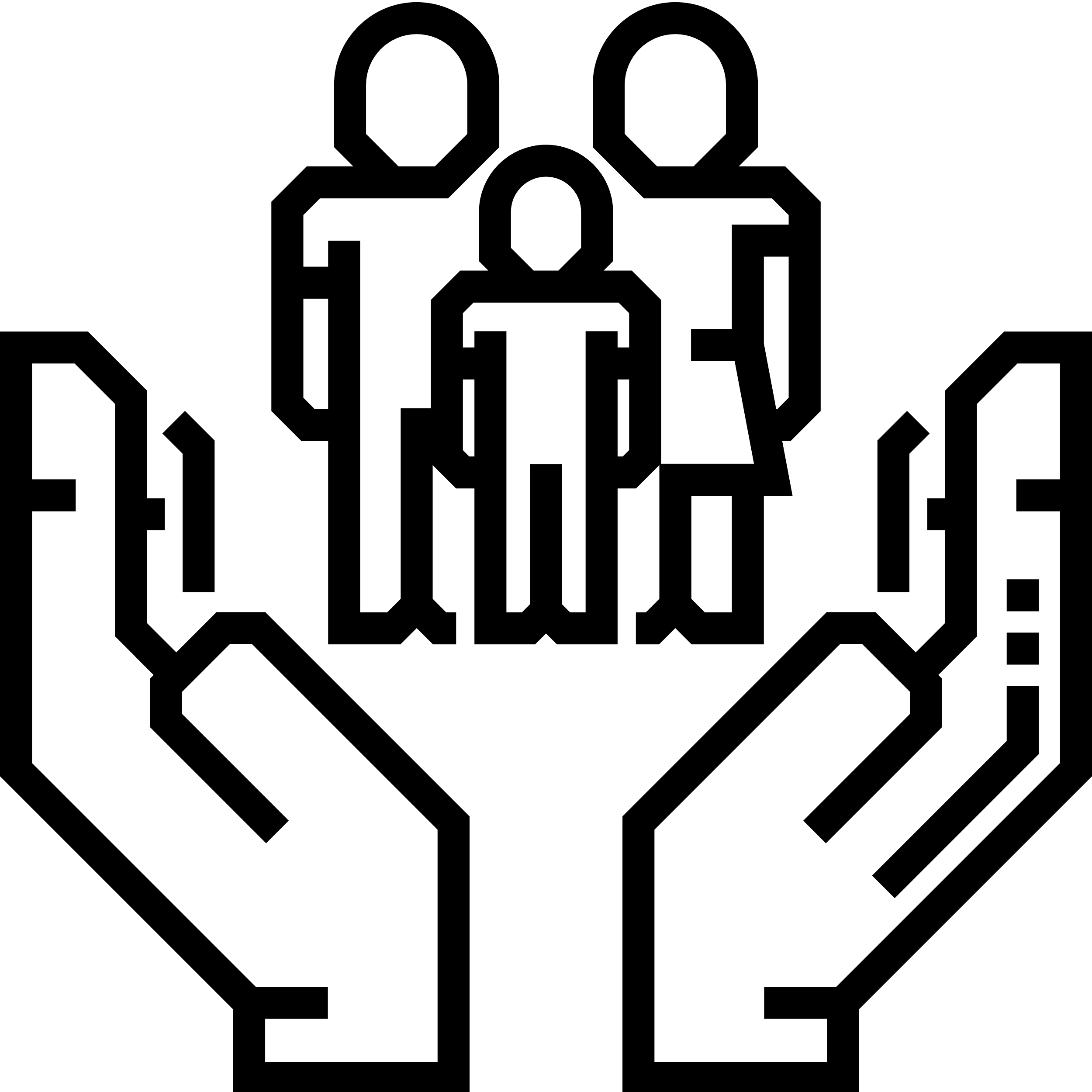 Our trained professionals use a variety of tools to evaluate the type and extent of pain, which helps us create comprehensive management plans.
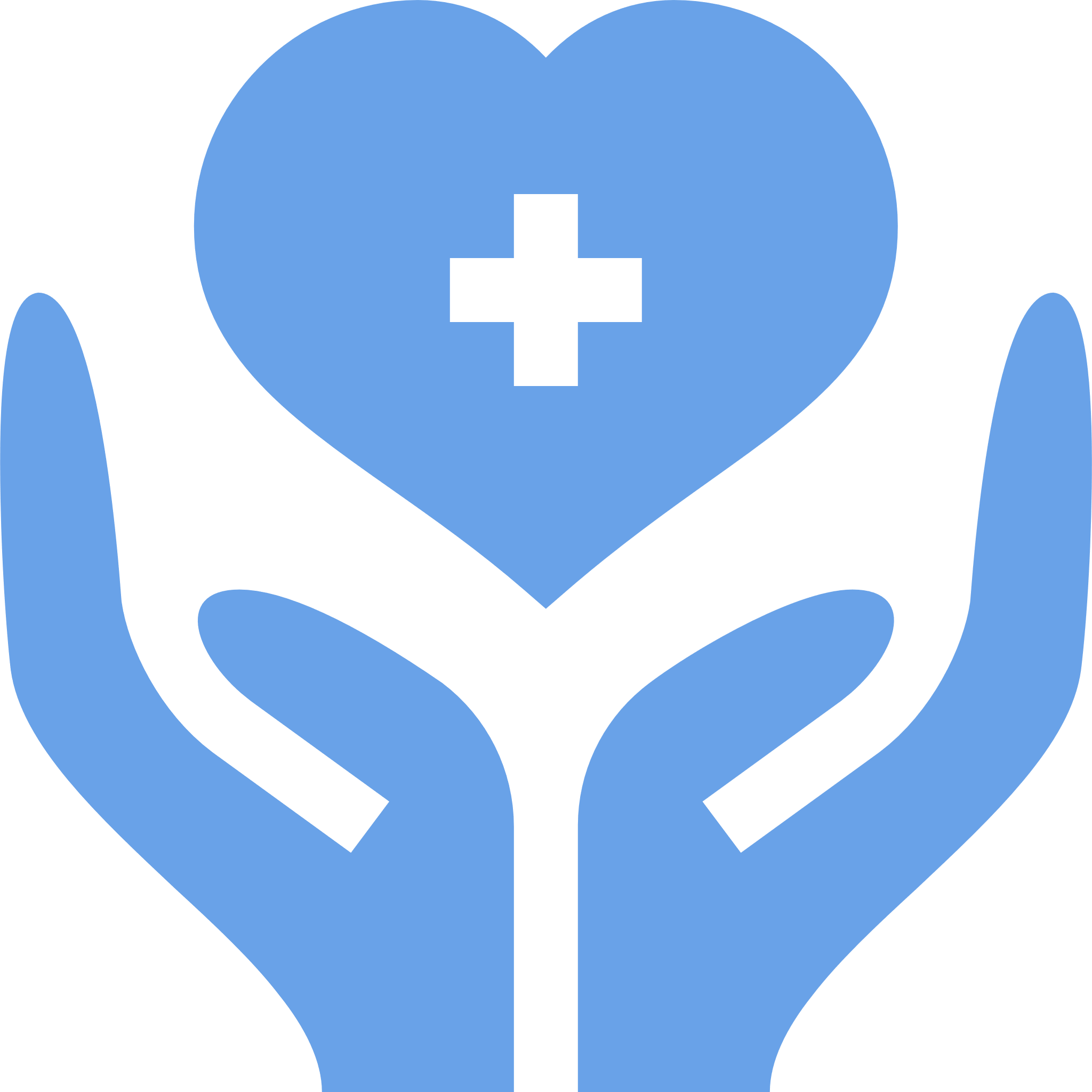 Pain and Symptom Management
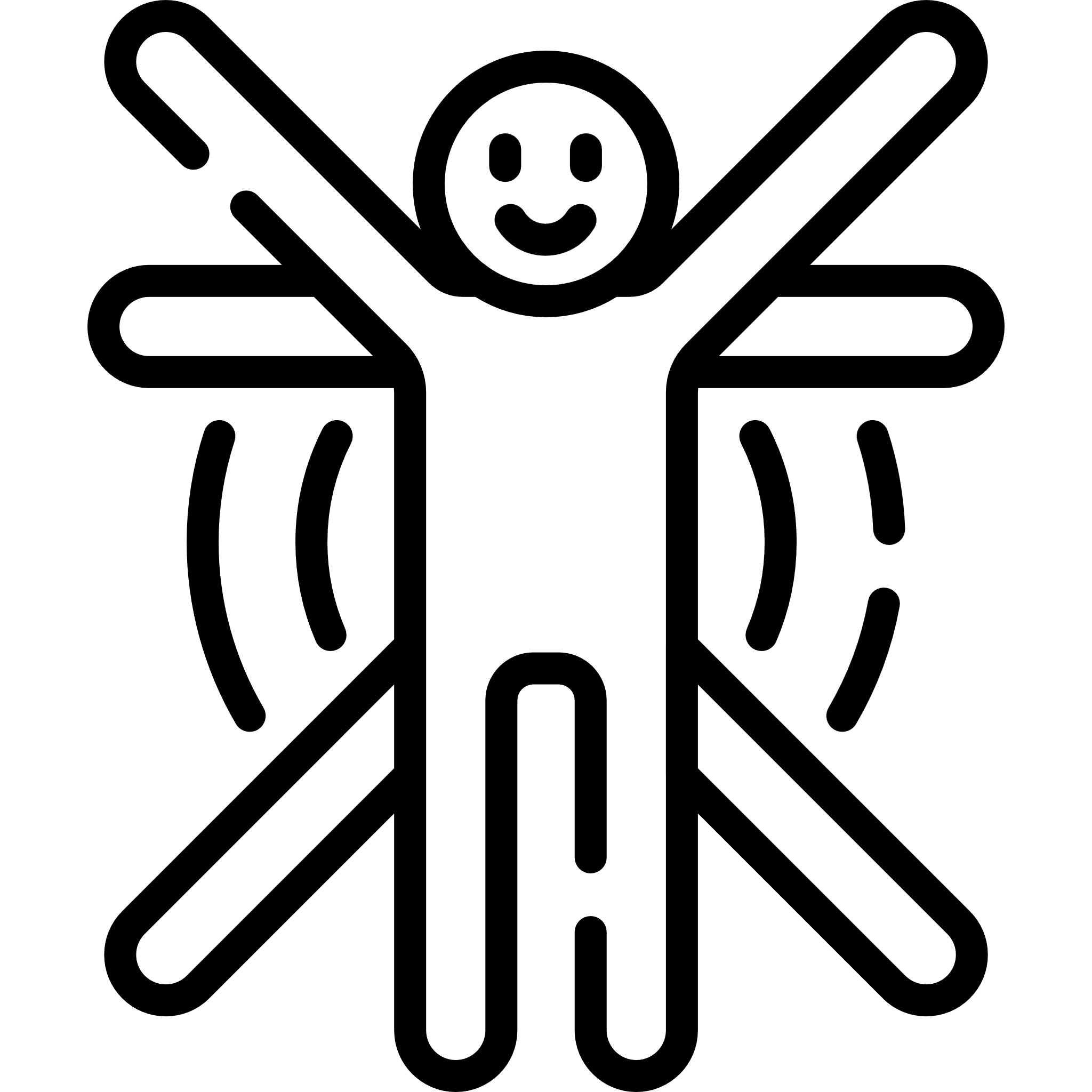 At EliteCare, we begin pain and symptom management with a thorough assessment of each patient's unique situation.
These plans are tailored to address not only the symptoms but also the root causes of pain, ensuring a holistic approach to patient care.
9
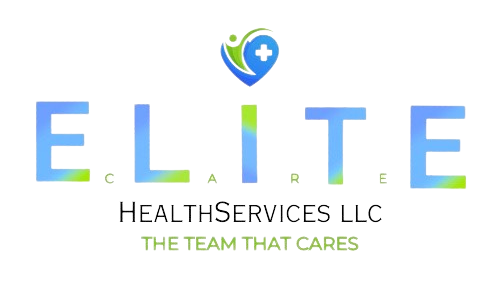 Medication 
Reminder Program
Understanding that pain is both a physical and psychological challenge, we employ a multimodal approach to pain management. This includes:
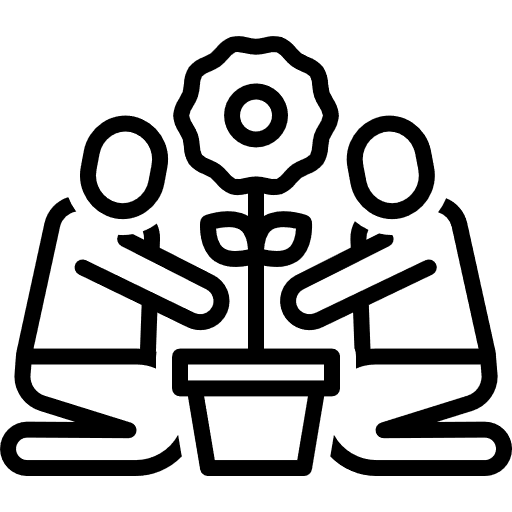 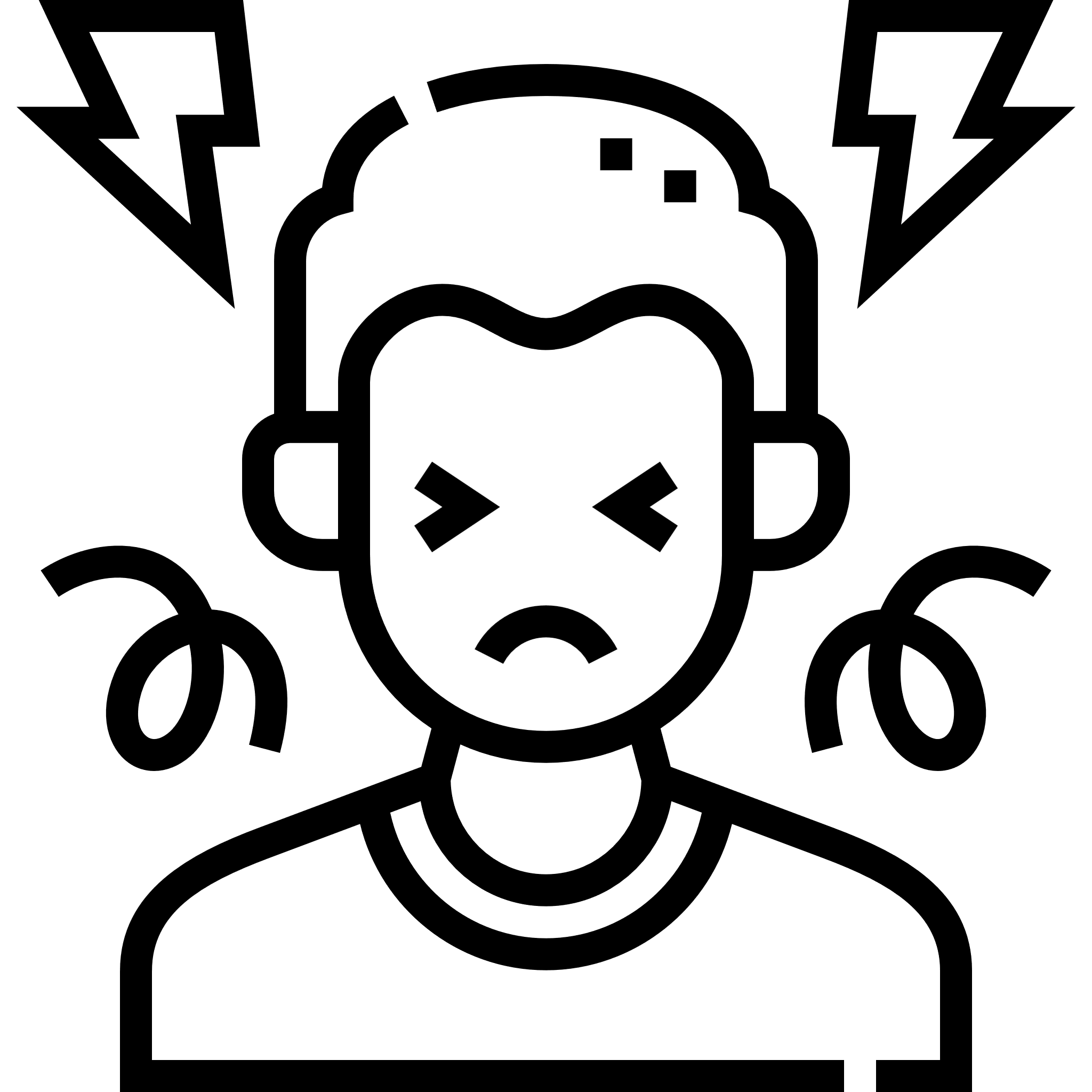 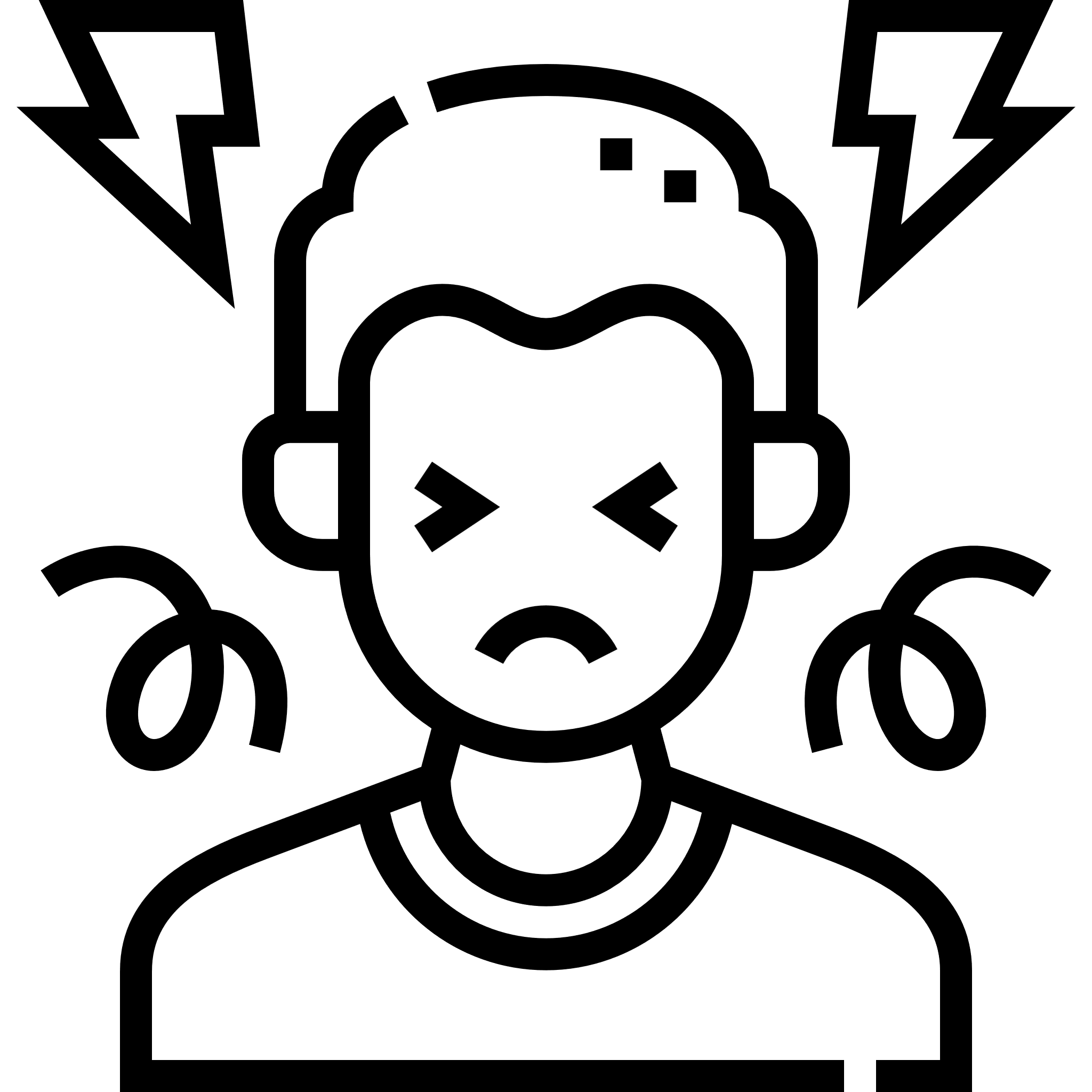 Medications: Appropriate pharmaceutical interventions to relieve pain effectively.
Complementary Therapies: Incorporation of techniques such as physical therapy, massage, acupuncture, and relaxation exercises to help manage symptoms holistically.
Psychological Support: 
Providing mental health support to help patients cope with the emotional and psychological aspects of living with chronic pain or illness.
10
Medication 
Reminder Program
Optional Text Message Reminders: For those who prefer or need additional reminders, daily text messages can be sent as a supplementary aid.
Twice Daily Calls: Patients receive two calls every day, seven days a week, to remind them to take their medications, ensuring no doses are missed.
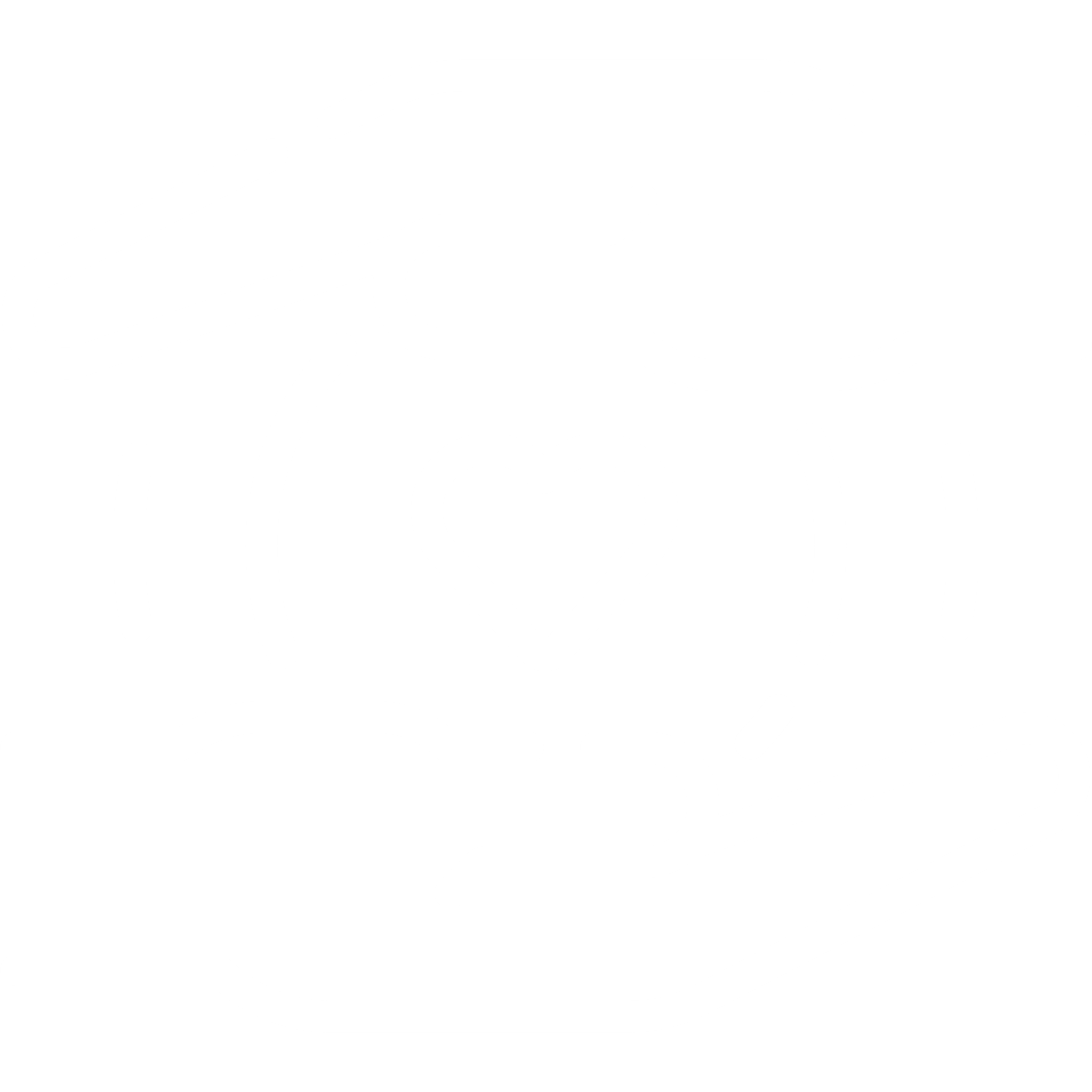 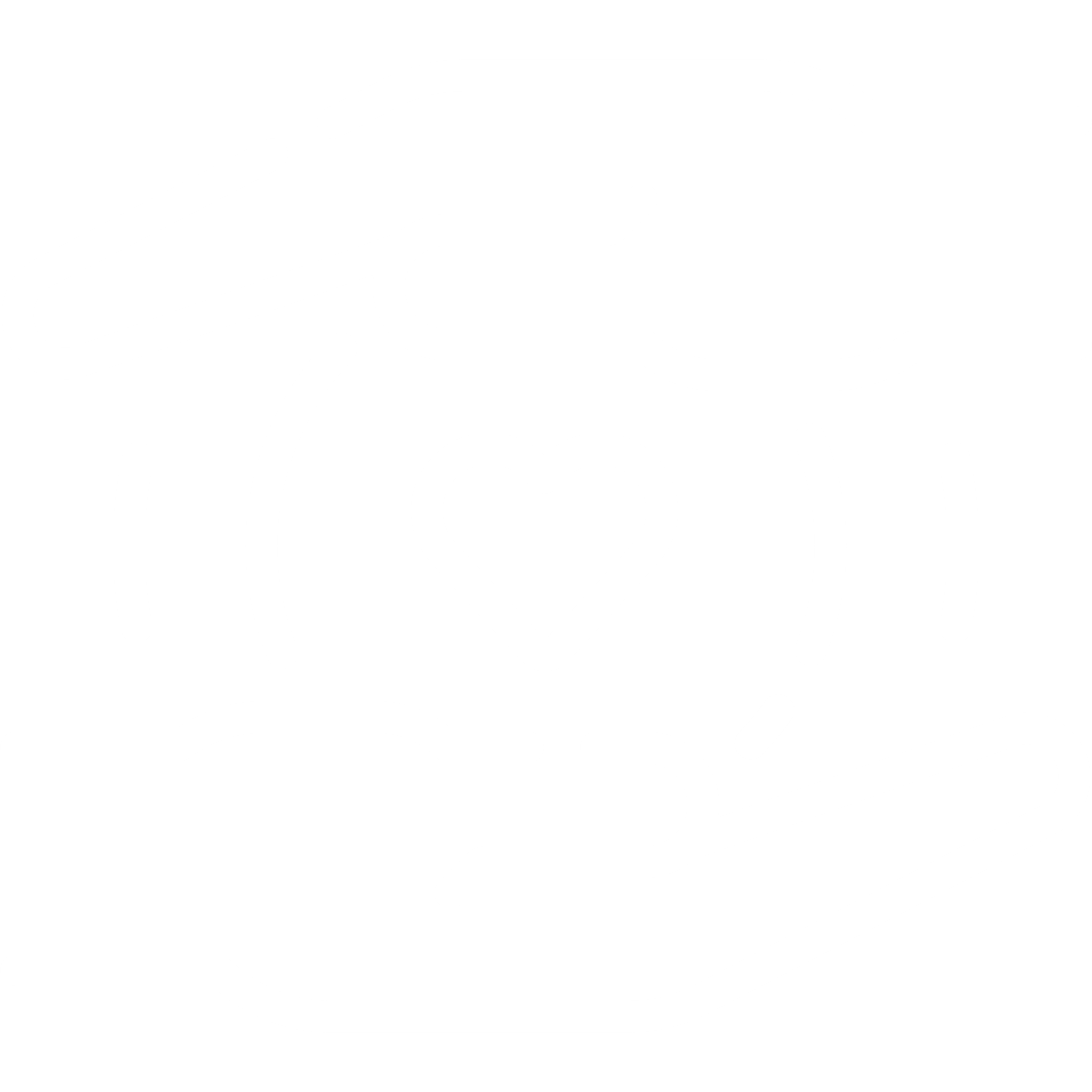 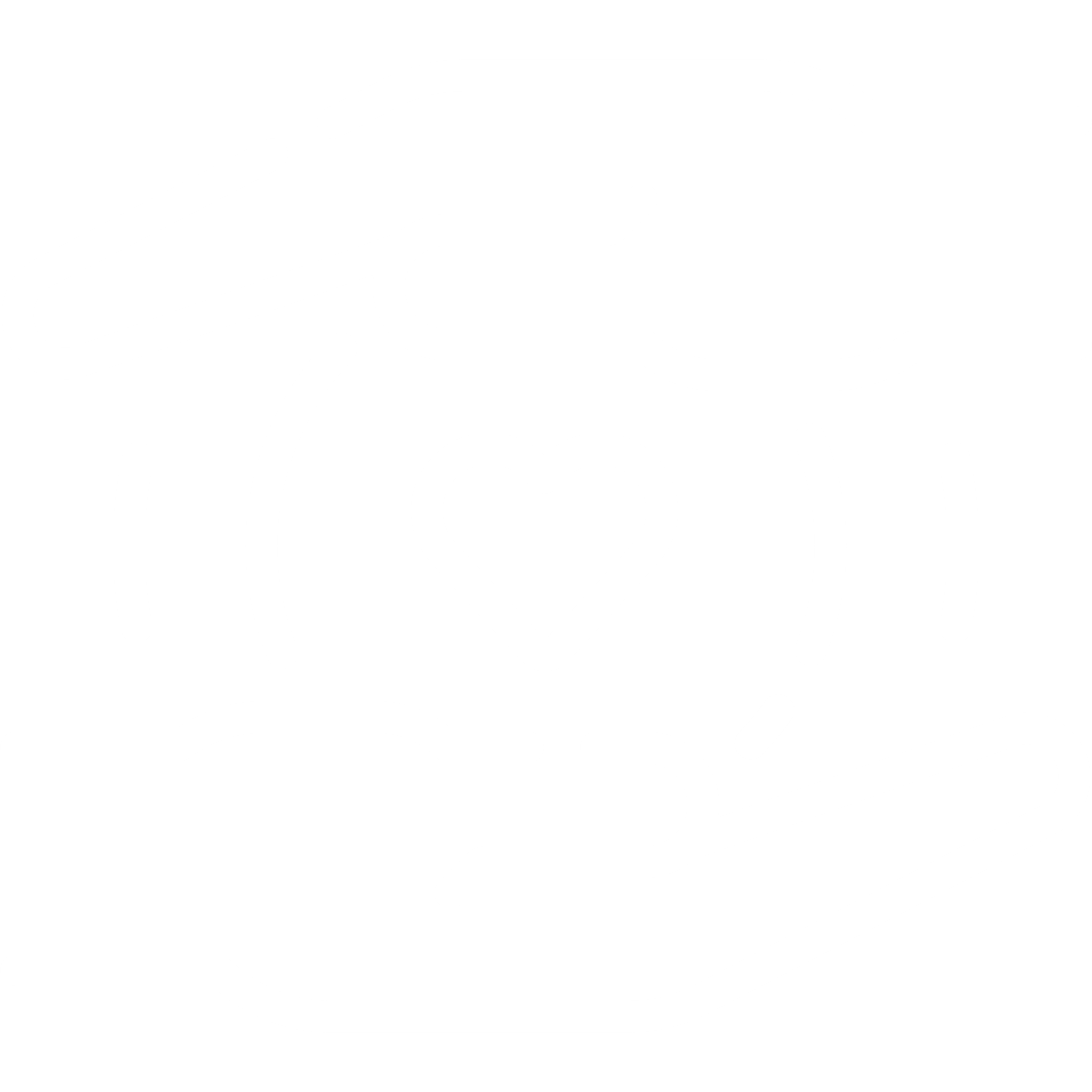 Weekly Wellness Checkups: A comprehensive follow-up call each week to assess health, discuss any issues with medications, and reinforce adherence.
Benefits of Medication Reminders:
Medication Adherence: Increases the likelihood of taking medications as prescribed, which is crucial for treatment effectiveness.
Independence at Home: Supports patients in maintaining their autonomy by enabling them to manage their health care routines independently.
Reduced Caregiver Burden: Alleviates stress on family members and caregivers by providing reliable support in managing medication schedules.
Improved Health Outcomes: Consistent medication intake leads to better disease management and fewer complications.
Promotes Routine and Structure: Establishes a daily routine that can improve overall stability and mental health.
11
Special Care For Special Needs
Individualized Routine: Customize the daily routine to accommodate the unique needs and preferences of each hospice patient, considering factors such as their cultural background, personal preferences, and past routines. For example, if a patient has a history of religious observance, incorporate spiritual rituals into their daily routine to provide comfort and familiarity.
Specialized Safety Measures: Implement specialized safety measures to address the unique risks and challenges faced by hospice patients with Alzheimer's and dementia. This may include strategies to prevent falls, reduce agitation, and manage wandering behavior, tailored to each patient's specific needs and abilities.
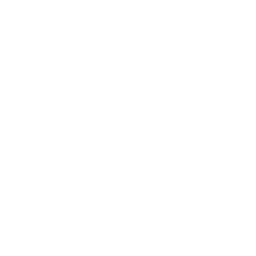 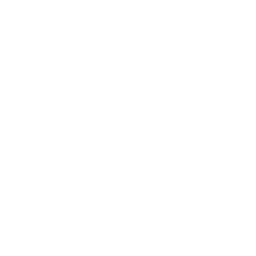 Care for Alzheimer’s and Dementia
Our Alzheimer’s and dementia care programs are specially designed to meet the unique needs of patients with these conditions. We focus on:
Creating daily schedules that maintain the patient's familiarity and comfort.
Tailoring activities to each patient’s abilities and interests, such as music therapy, art, and simple physical exercises, which can stimulate cognitive function and encourage social interaction.
Benefits of Specialized Care
The structured yet flexible care approach provided by EliteCare helps to
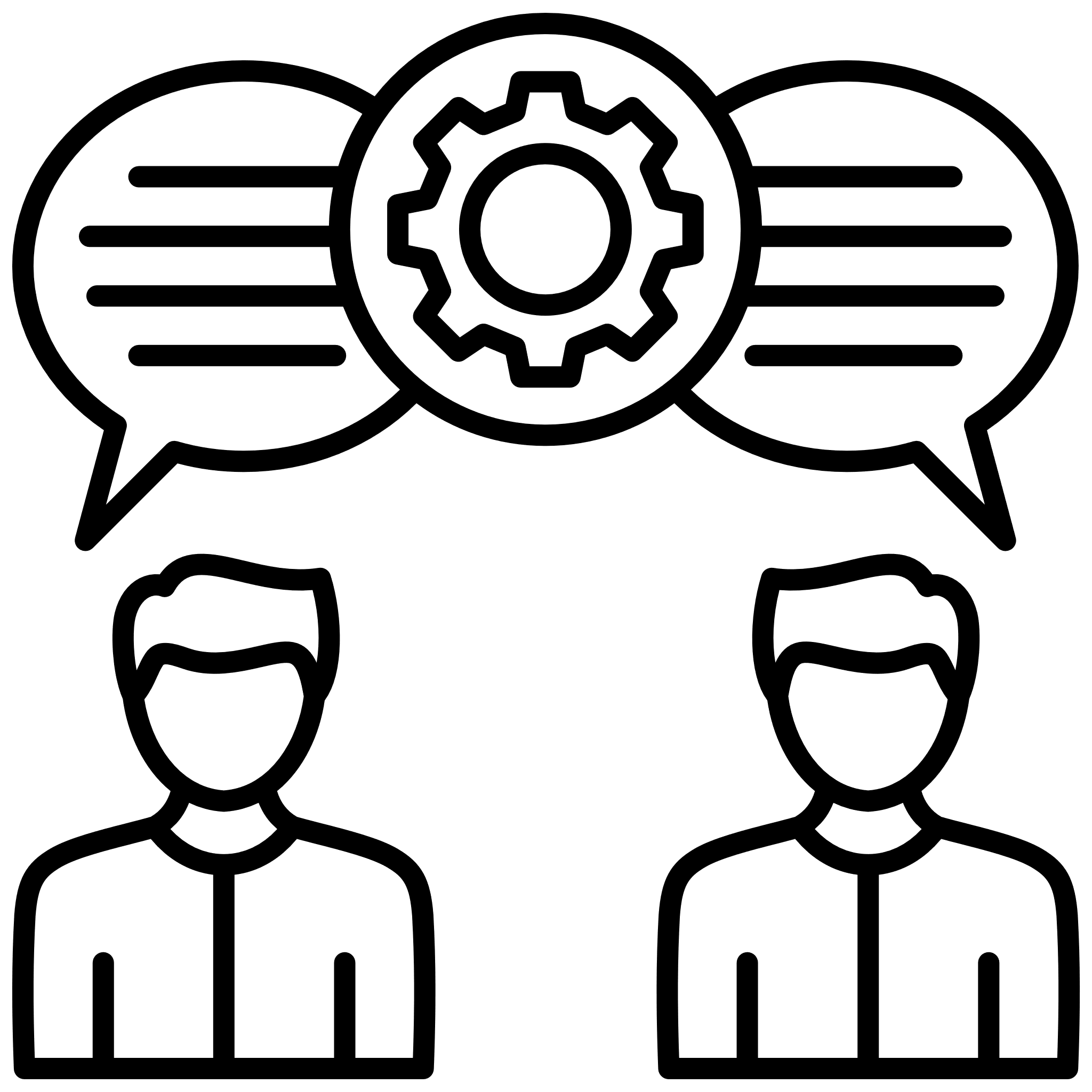 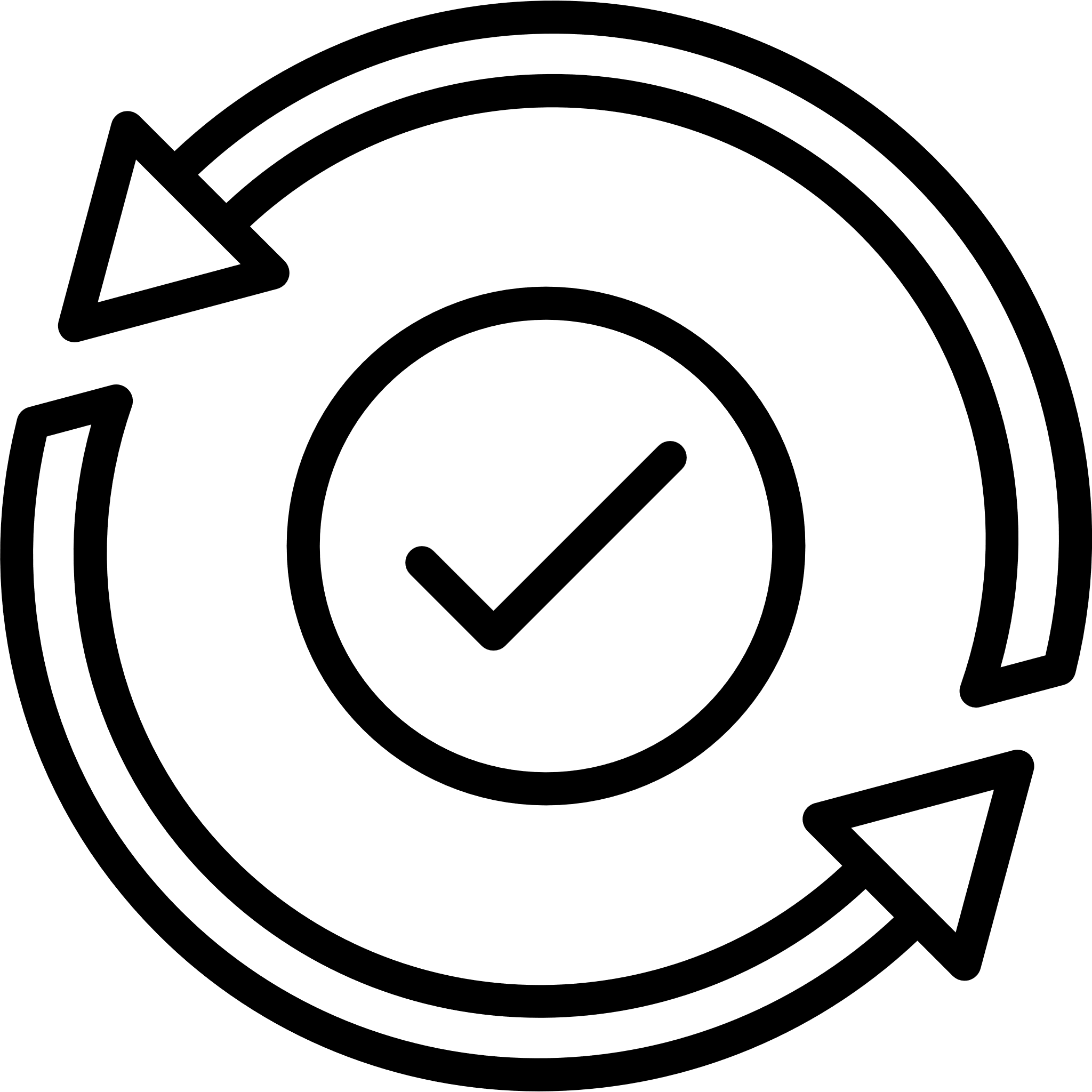 By maintaining a level of routine and engaging in meaningful activities, patients experience improved well-being and less confusion.
Familiar routines and tailored activities can help reduce the stress and confusion often associated with Alzheimer's and dementia.
13
Training And Qualifications Of Our Caregivers
EliteCare’s caregivers are professionals who have undergone rigorous training and are certified to meet national standards. Our screening process includes:
Ensuring all caregivers have a clean legal record.
Comprehensive training in elderly care, emergency response, and specialized care such as dementia support.
14
Immediate Assessment: Upon admission, we start by assessing the patient's current and future healthcare needs to determine the type of medical oversight required.
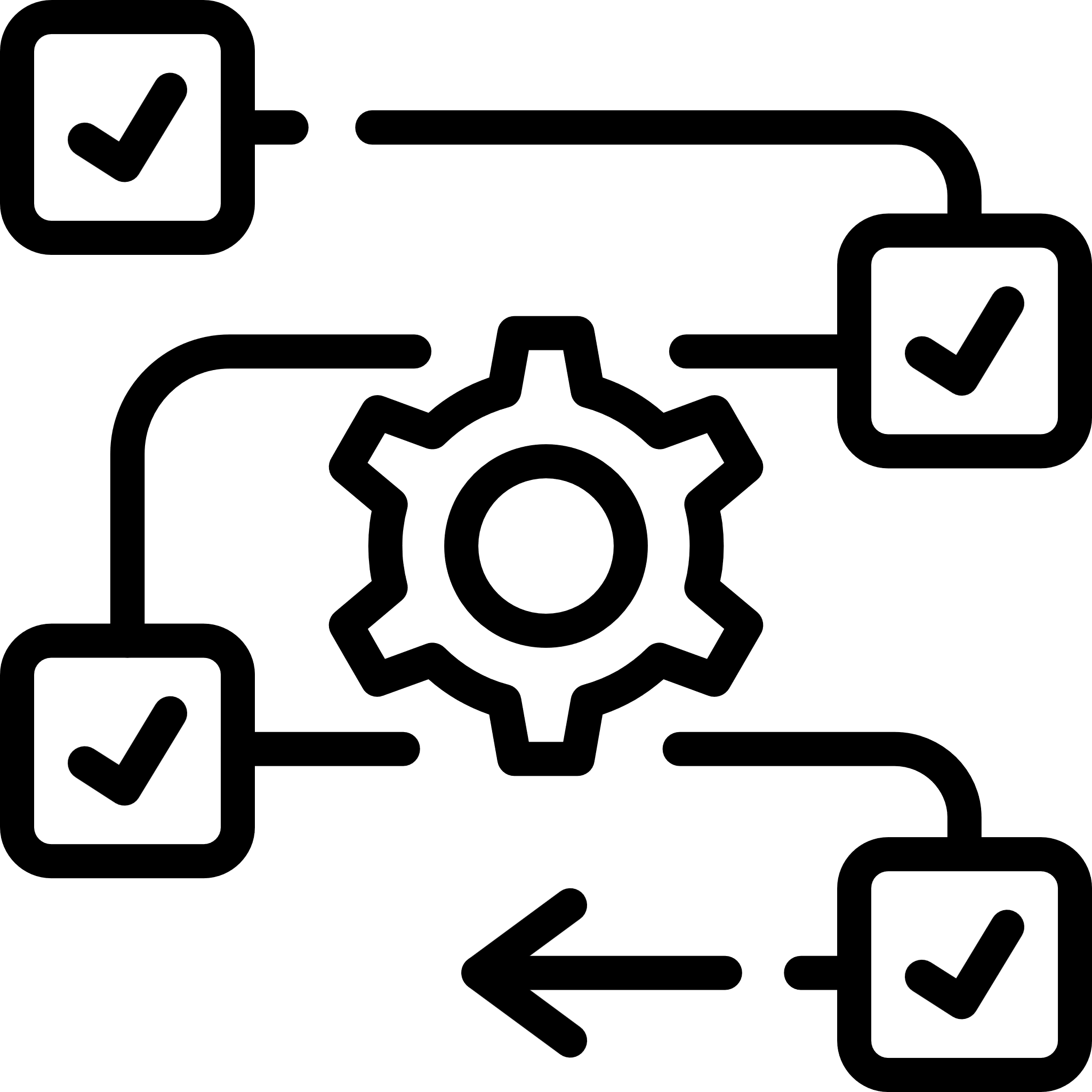 Collaboration with Hospital Staff: Work closely with hospital discharge planners and social workers to identify appropriate PCP options that align with the patient’s medical needs and geographical location.
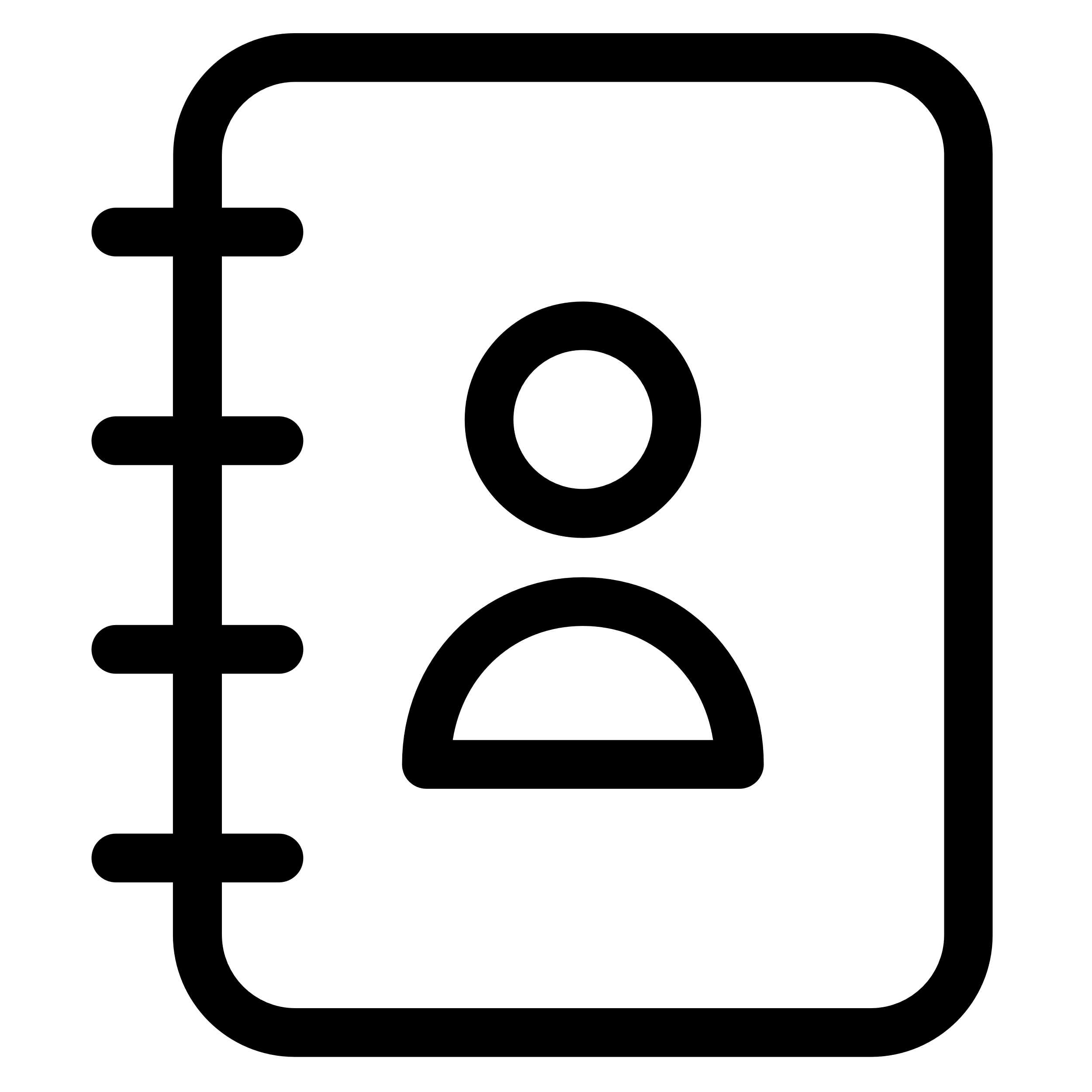 Patient Preferences: Consider patient preferences regarding gender, language, and specialization to ensure a comfortable and personalized physician-patient relationship.
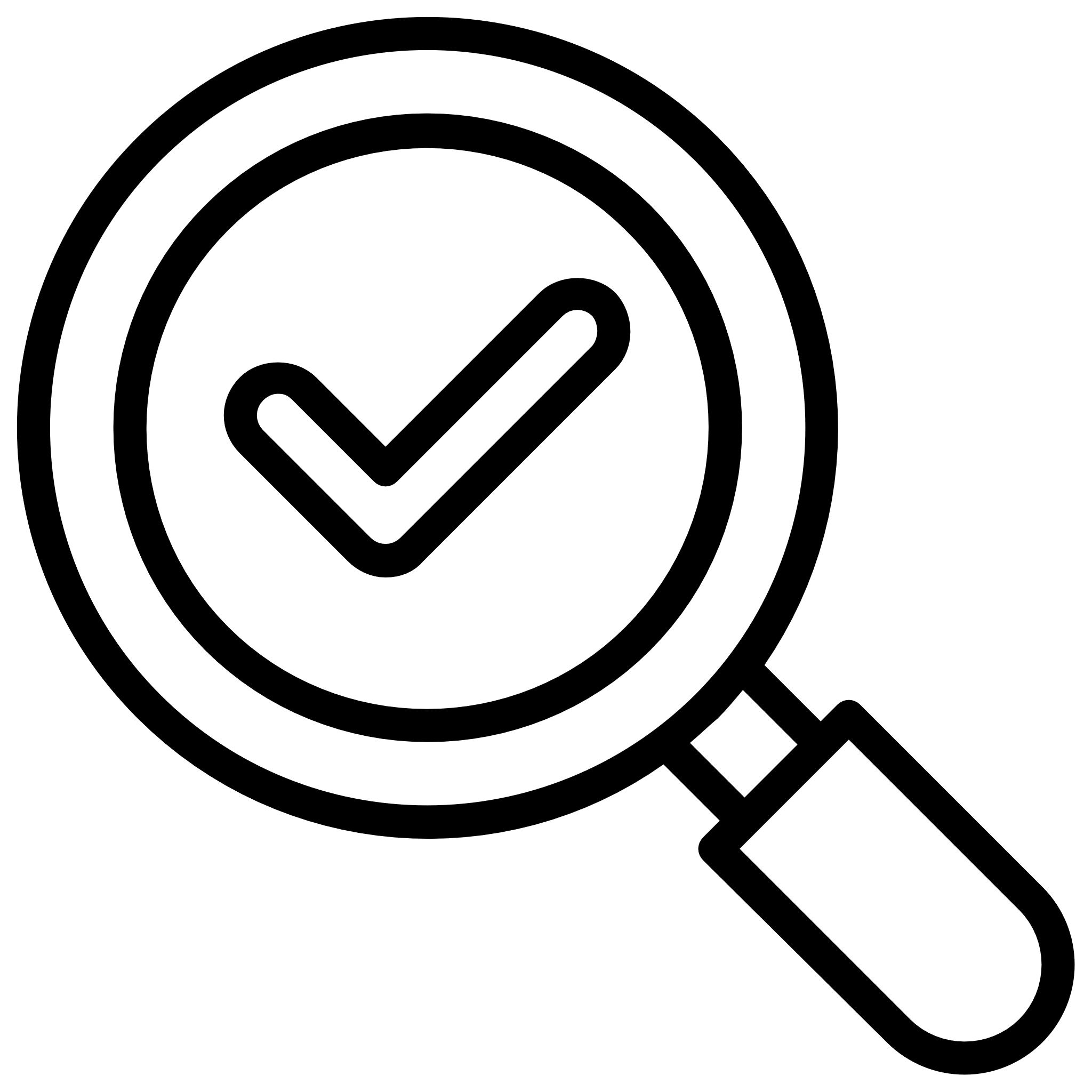 PCP Upon Discharg
15
Immediate Assistance: Nurses and caregivers meet patients directly at the hospital to begin care services without delay.
Door-to-door Policy
Personal Escort: Caregivers assist patients right from the hospital facility to their own home, ensuring safety and comfort.
Transportation Support: Provide transportation from the hospital to the patient’s home, ensuring a smooth and stress-free return.
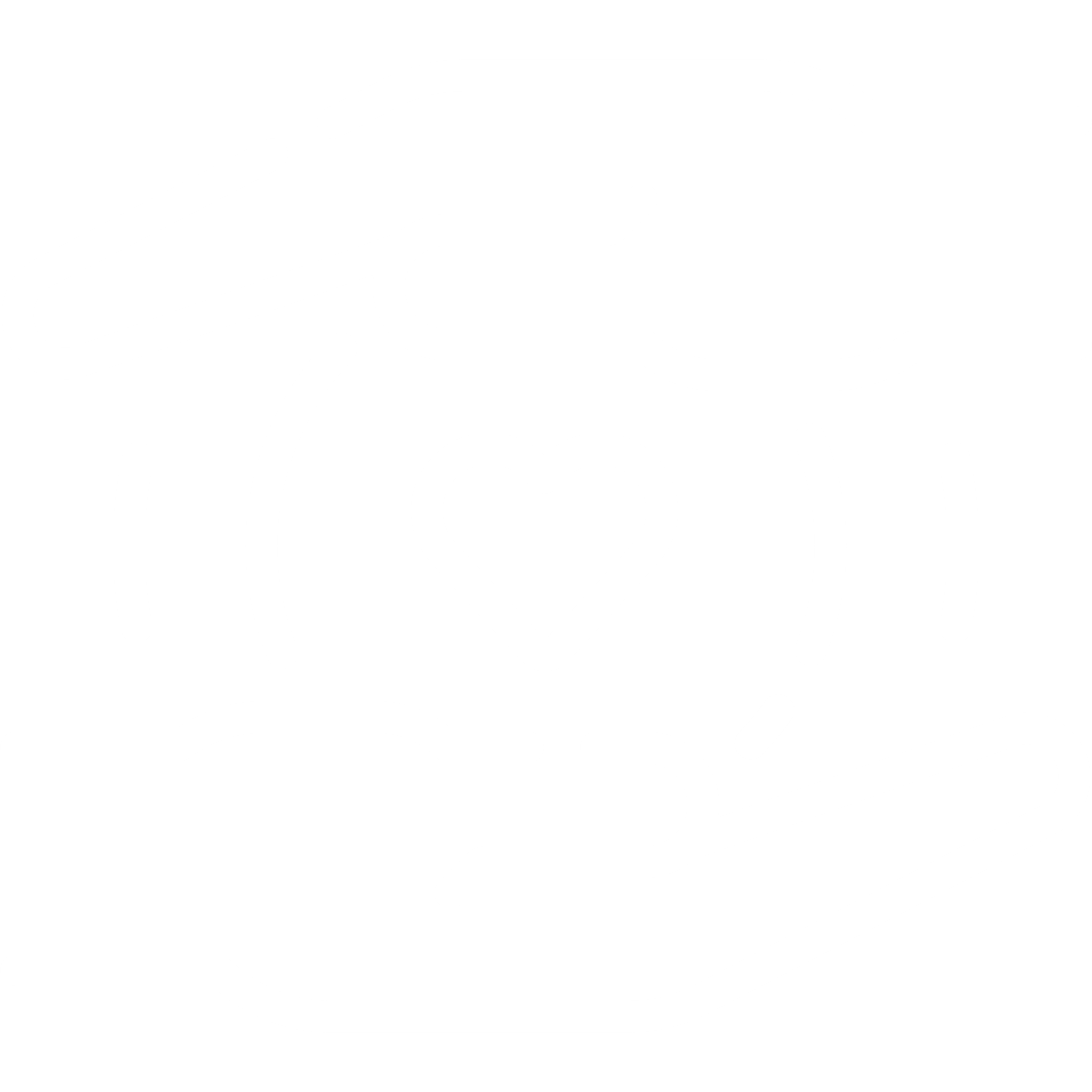 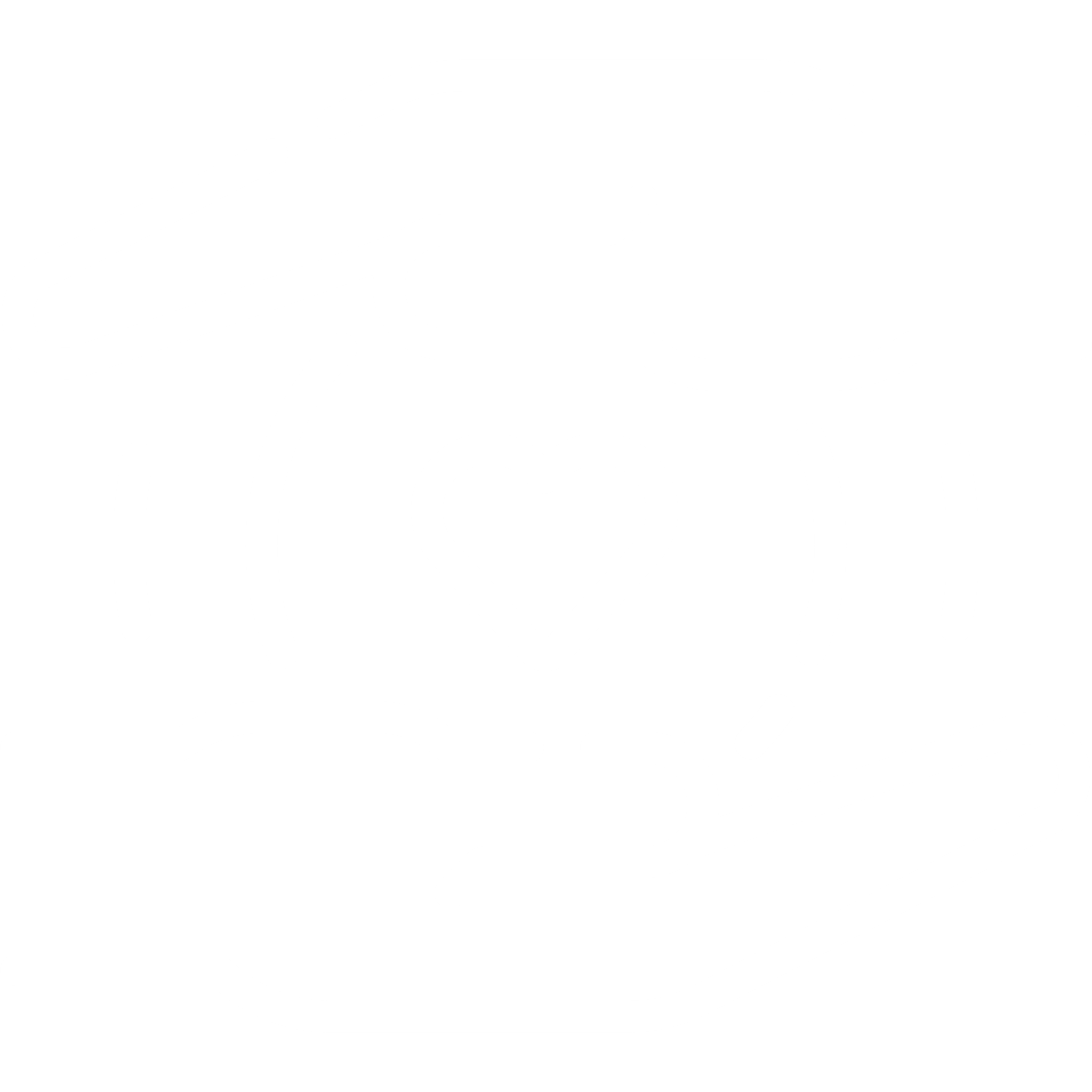 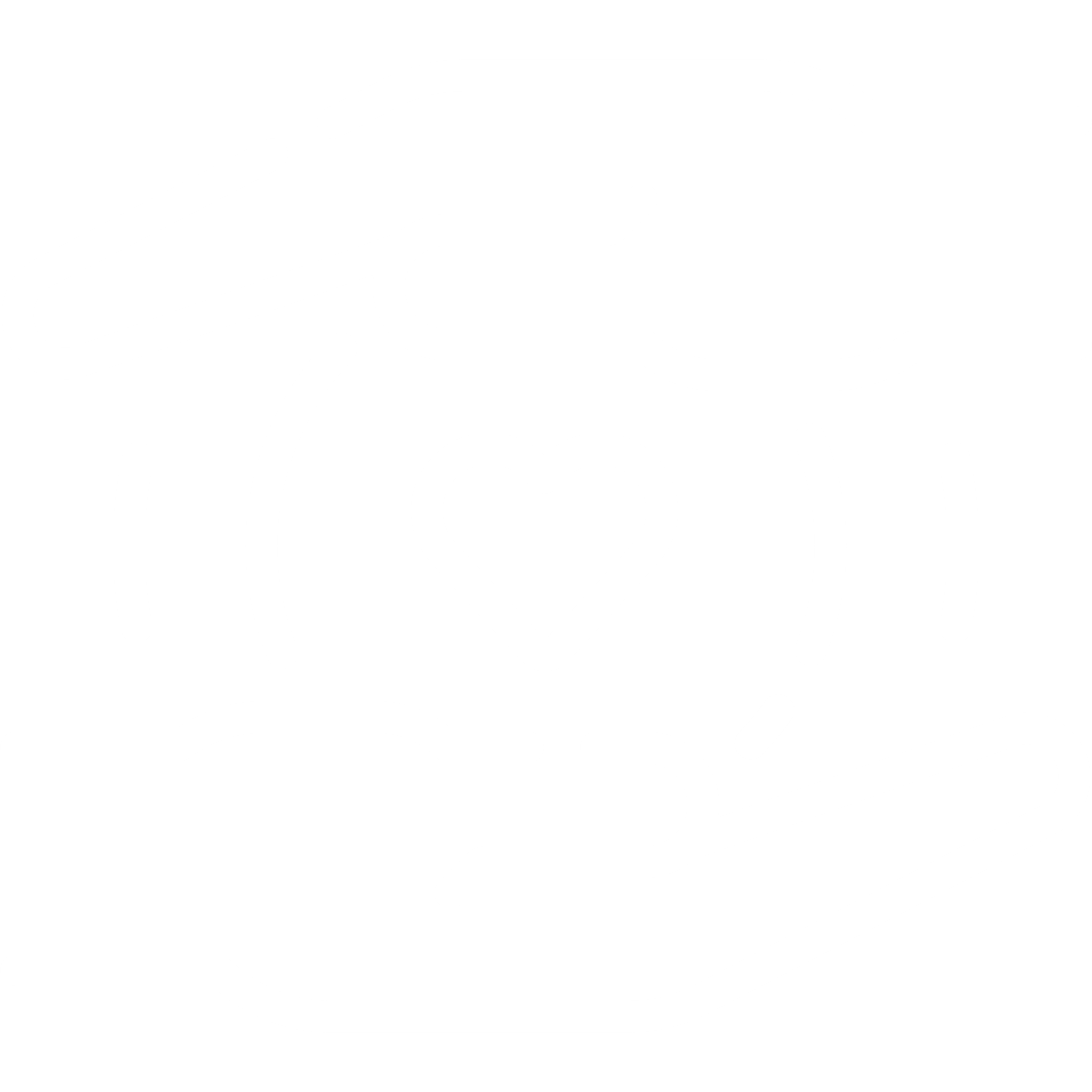 Addressing DME Challenges:
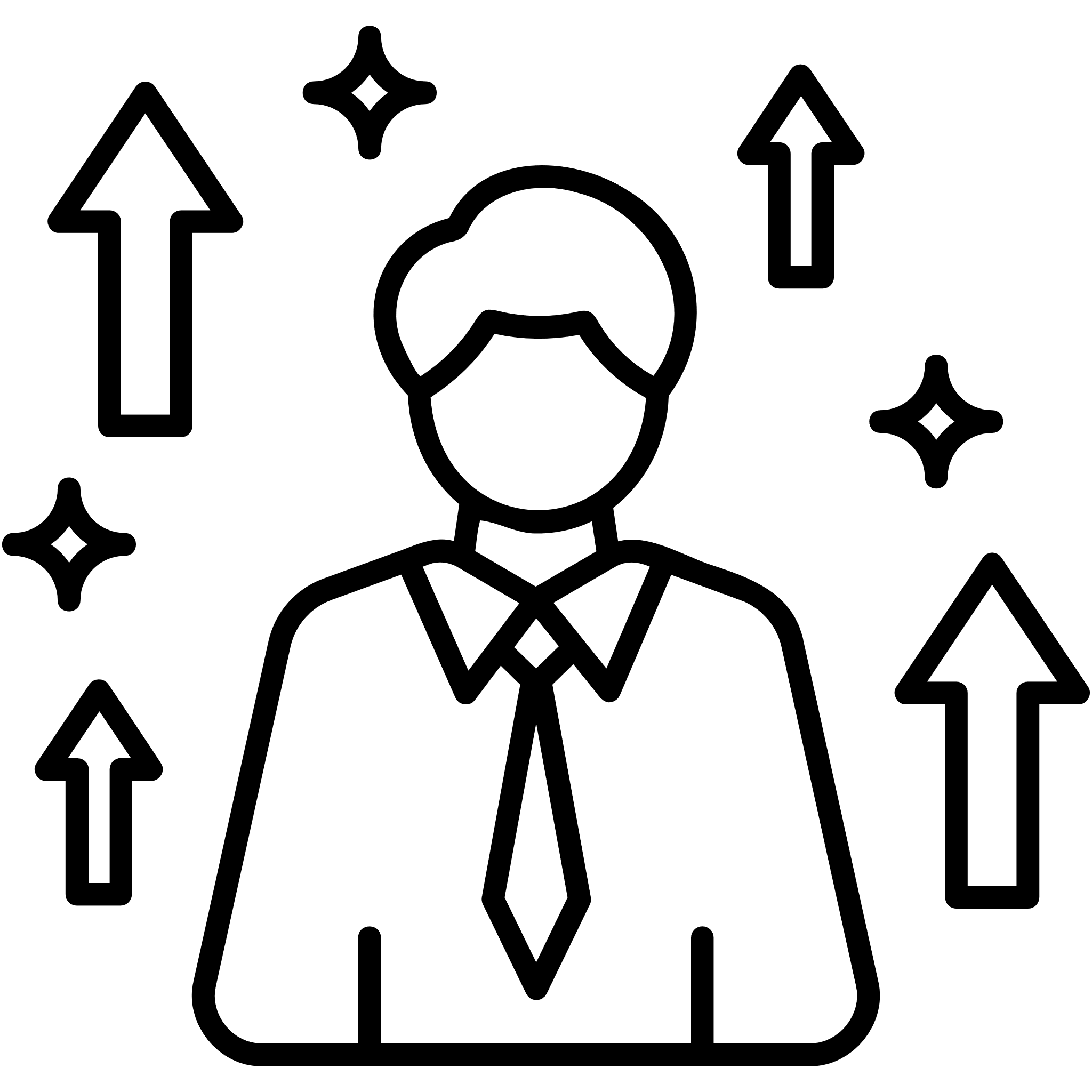 Work closely with trusted DME providers to ensure timely delivery of necessary medical equipment to the patient's home.
Communication Is Key
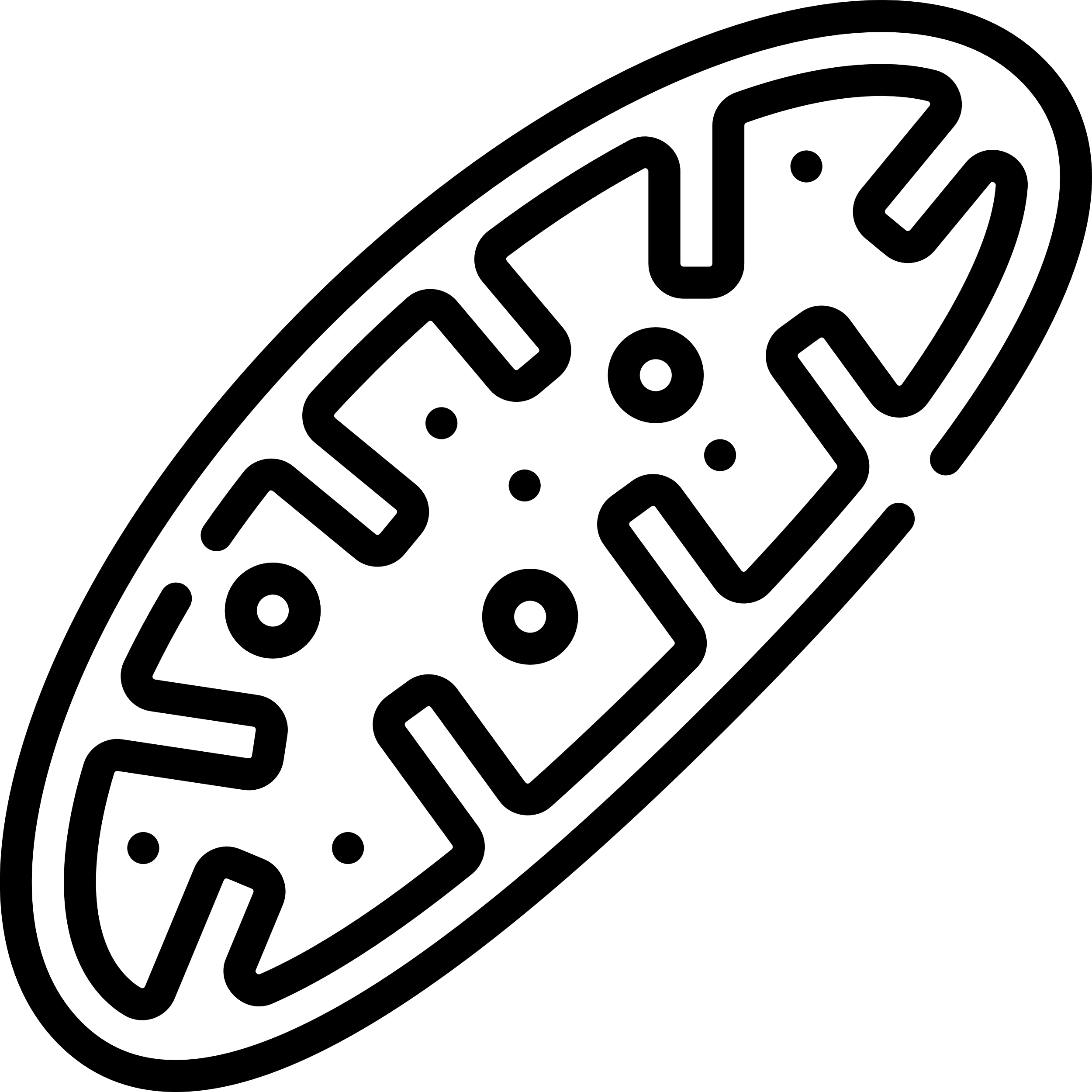 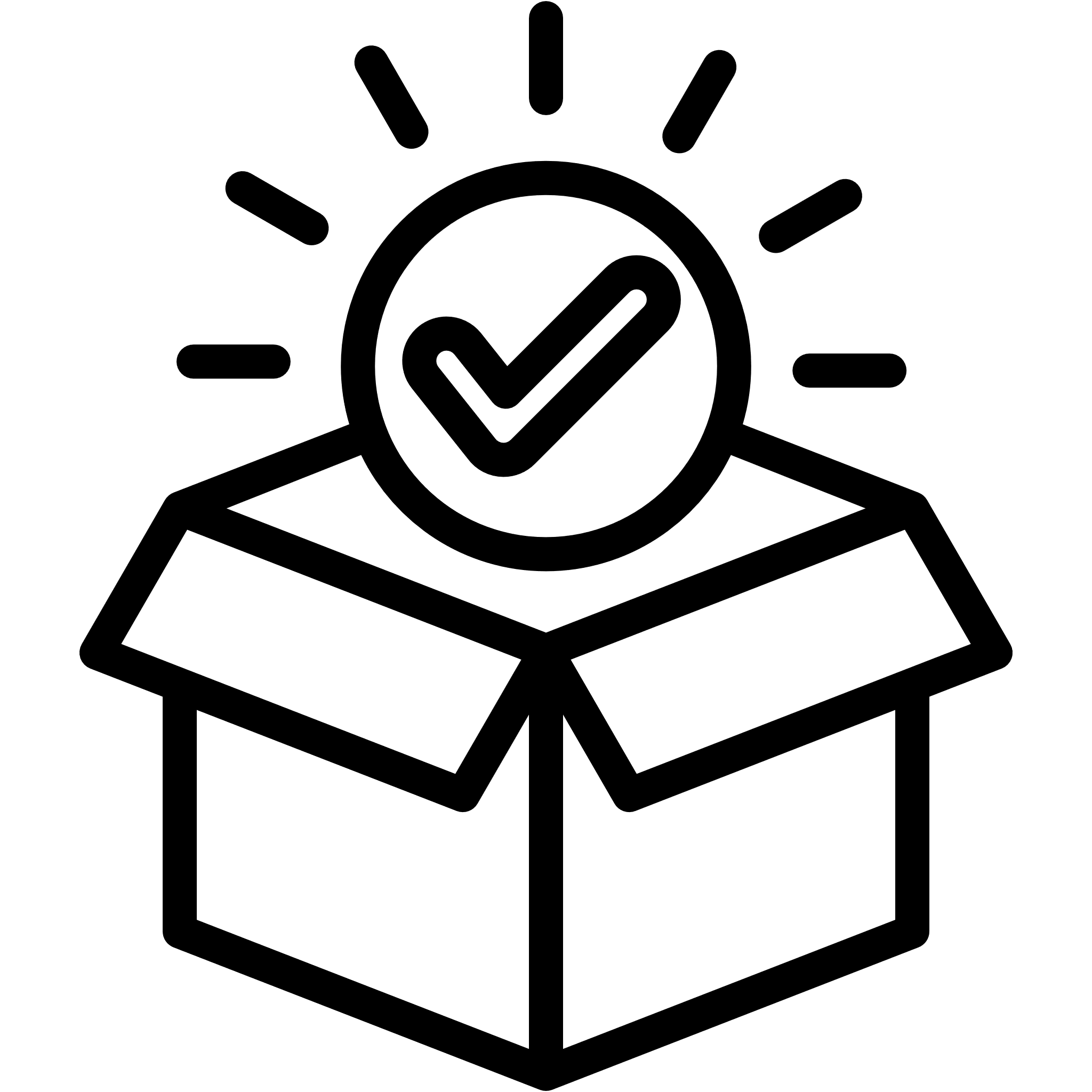 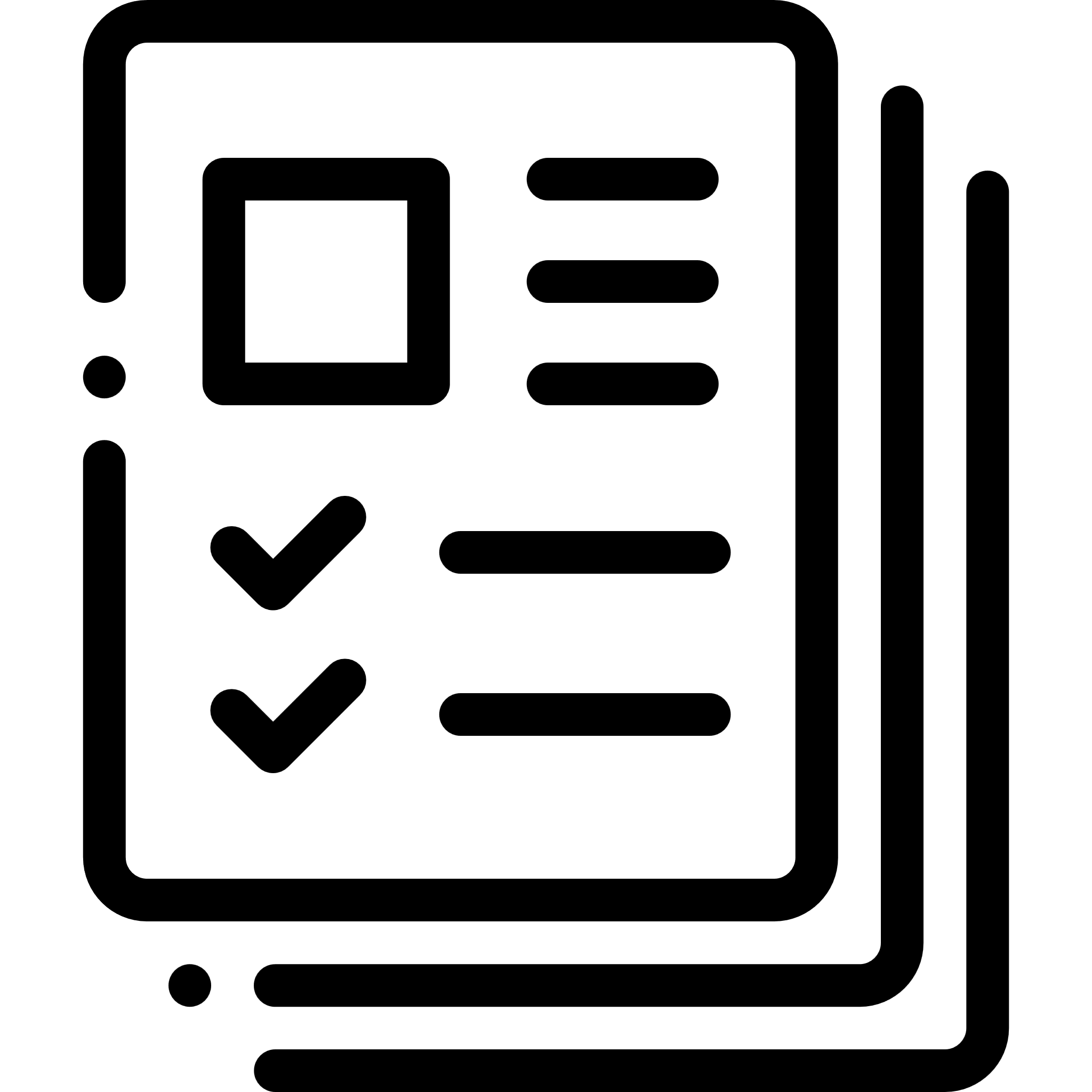 Timely Responses: Rapid communication from EliteCare regarding approvals and necessary paperwork for homecare services.
Detailed Information: Providing families with comprehensive details about the homecare services, care hours, and safety measures.
Family Patient Portal: An online platform where families can access updates on treatments and appointments, fostering involvement and transparency.
17
Family Care Support
Insurance Navigation: Assist patients and their families in understanding their insurance coverage, including in-network and out-of-network benefits, deductibles, coinsurance, and copays.
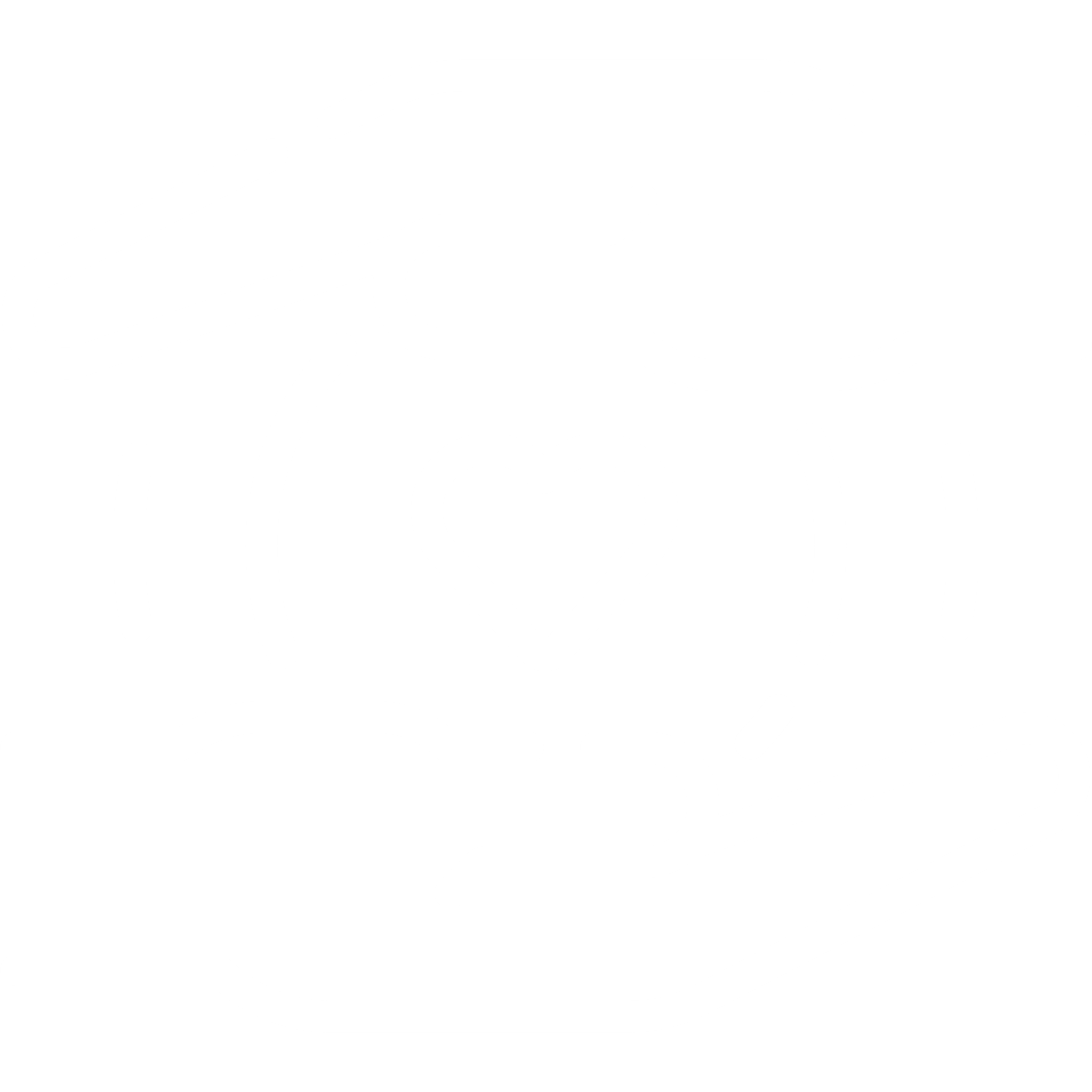 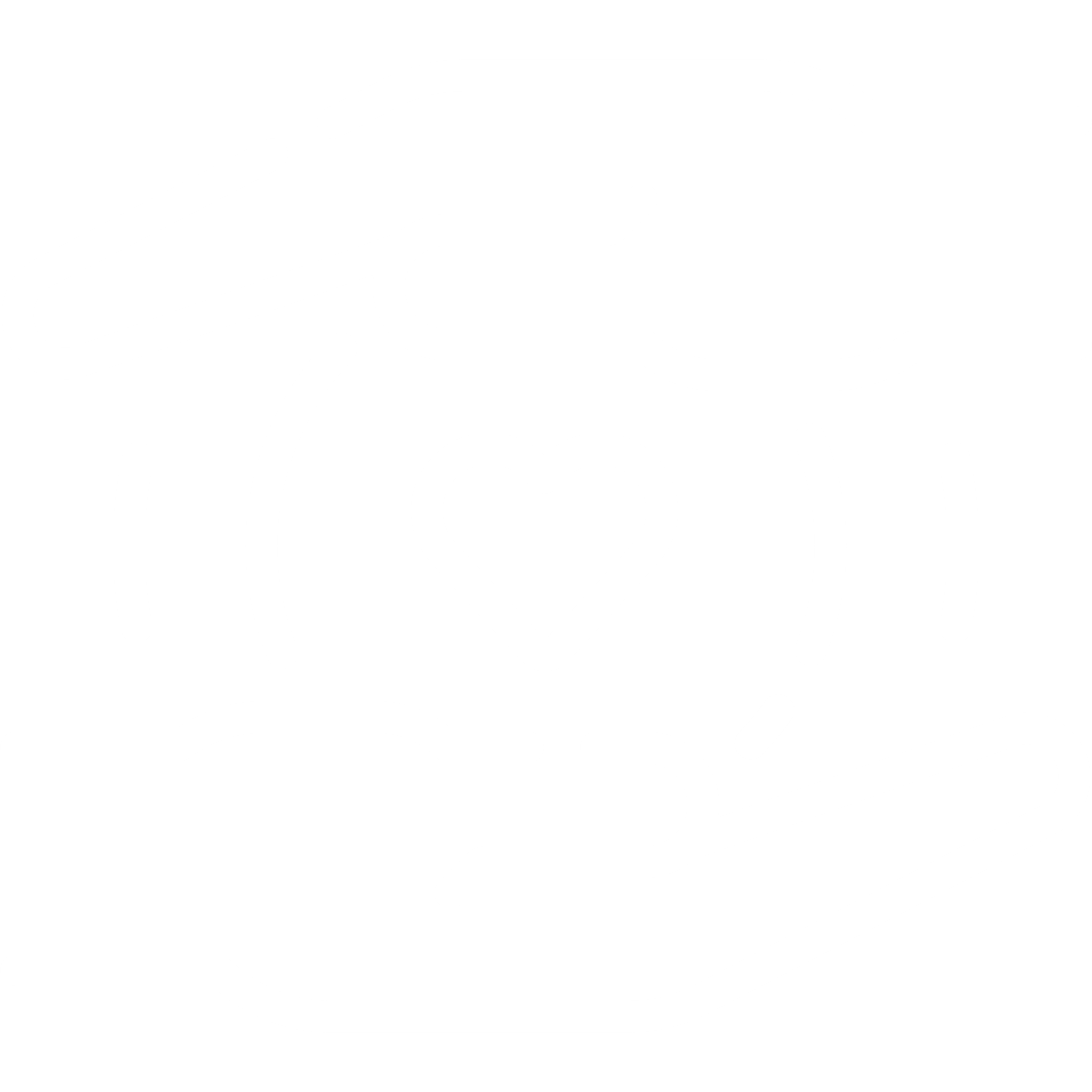 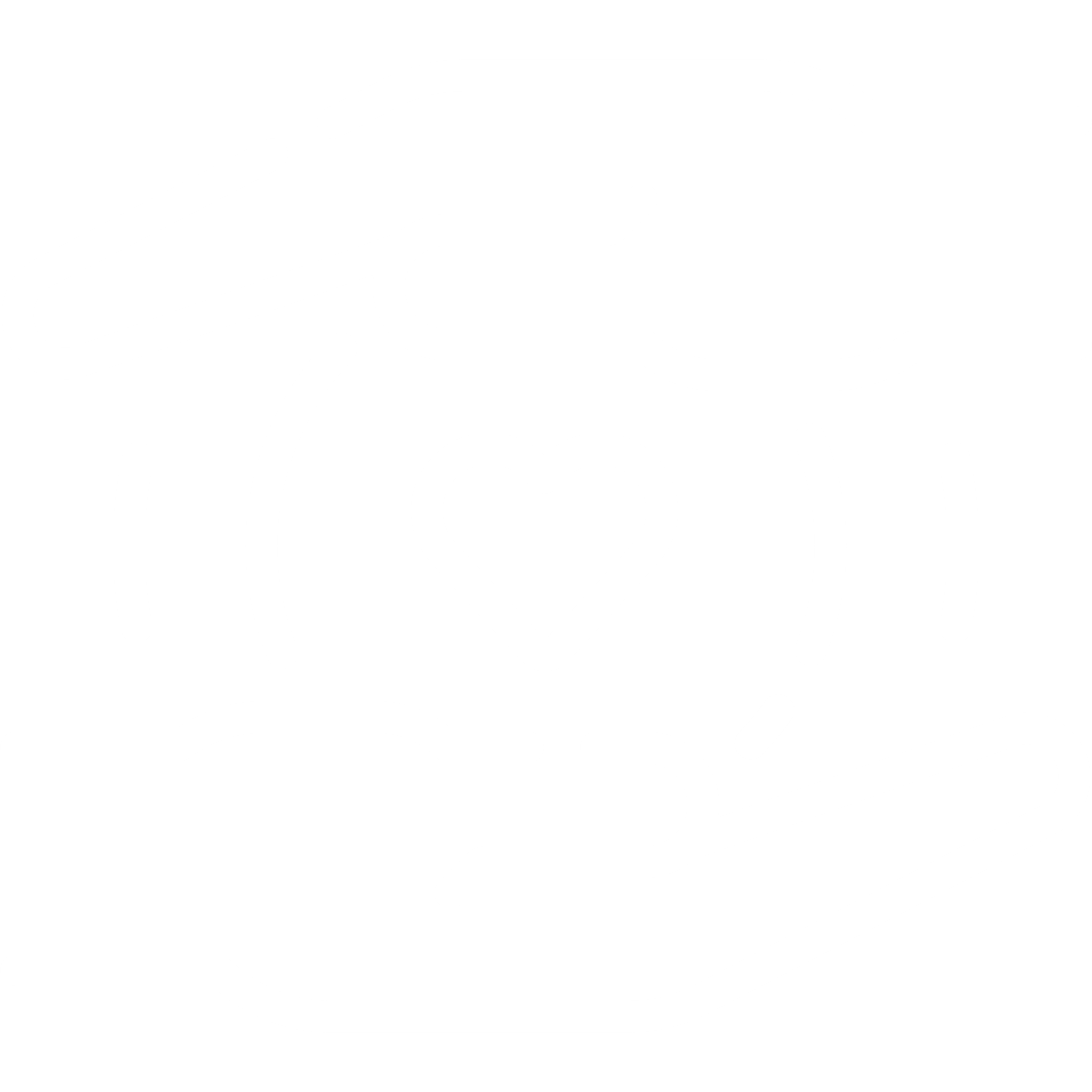 PCP Assistance: Help in finding and securing a Primary Care Physician to ensure ongoing medical care.
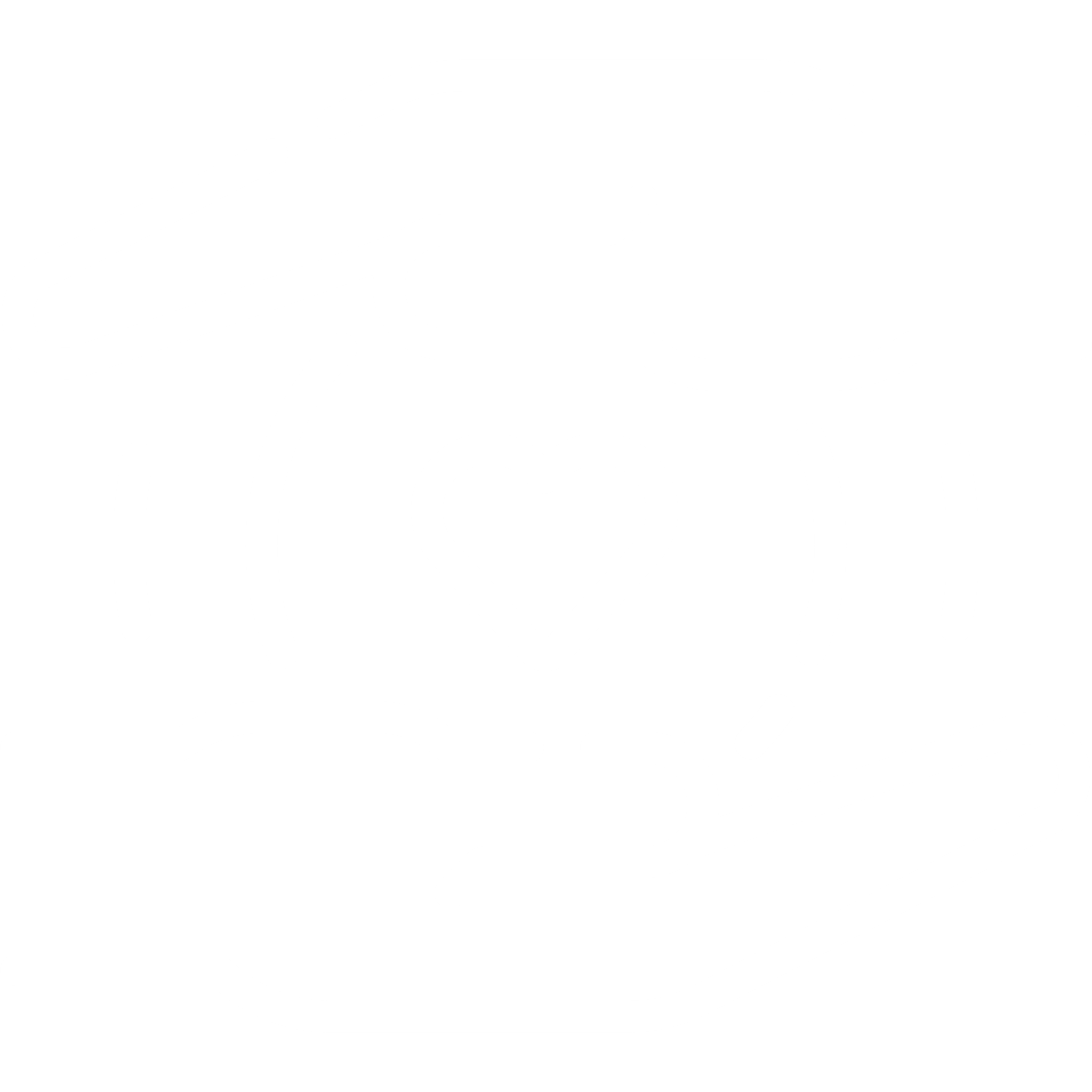 DME Assistance: Support with arranging for necessary durable medical equipment and supplies.
Transportation Services: Offer door-to-door transportation to ensure patients can travel safely to and from medical appointments and other necessary outings.
Feedback And Your Voice
At EliteCare, we firmly believe that feedback from our patients and their families is crucial to the continuous improvement of our services.
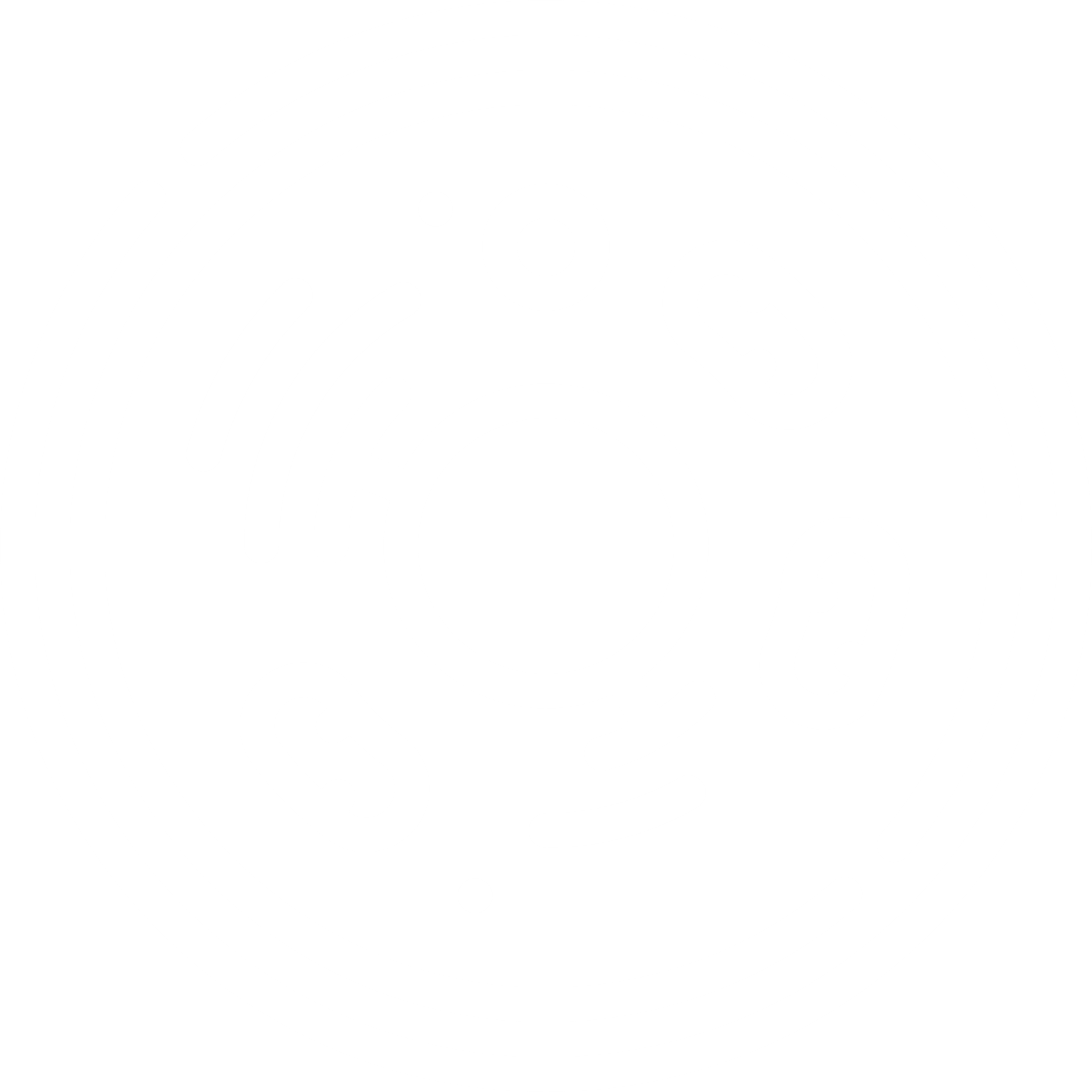 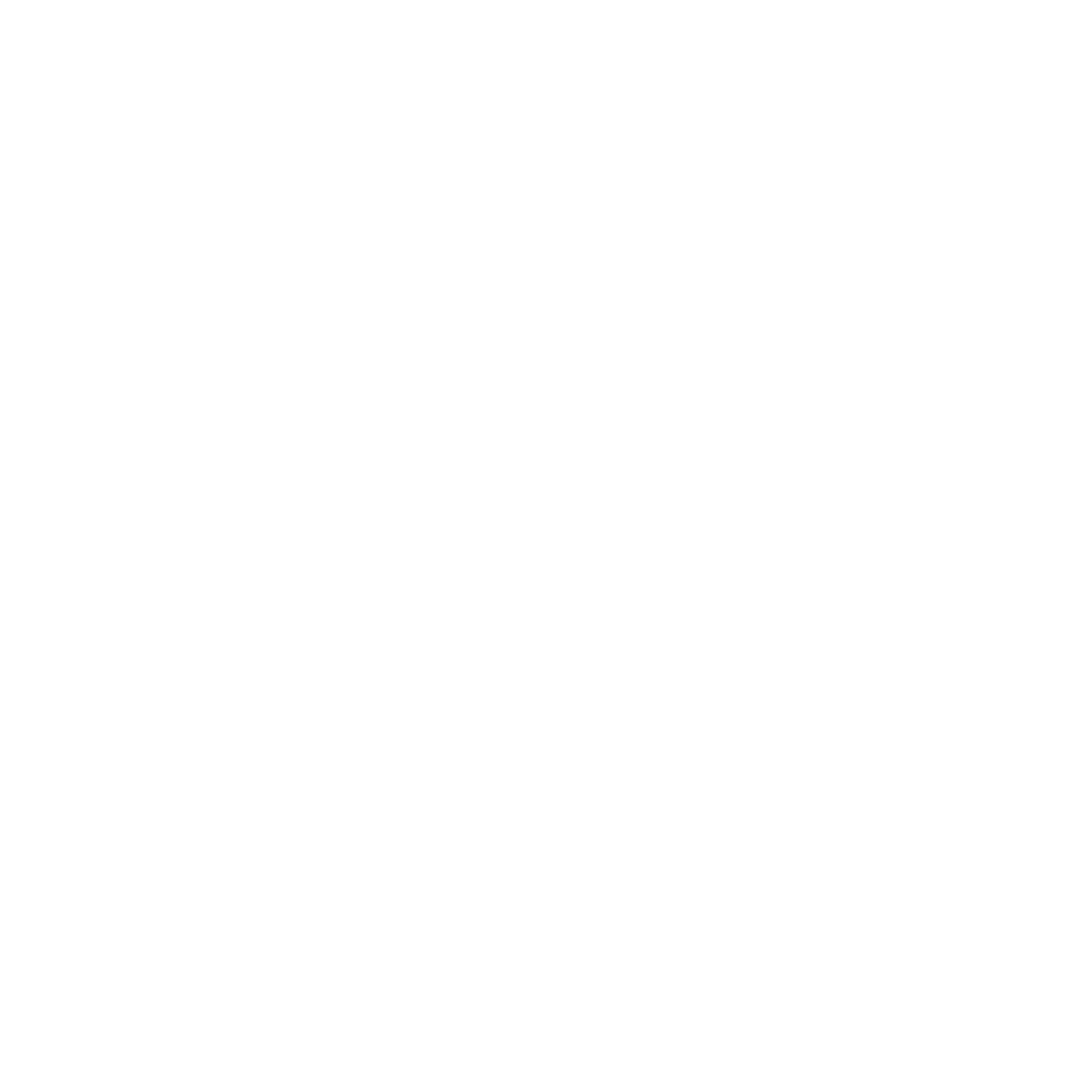 Regularly conducted to assess satisfaction and gather suggestions.
We take all feedback seriously, using it to inform adjustments and enhancements to our services. You will be 100% satisfied with our services.
19